Bienvenida de alumnado inmigrante en las aulas.

2
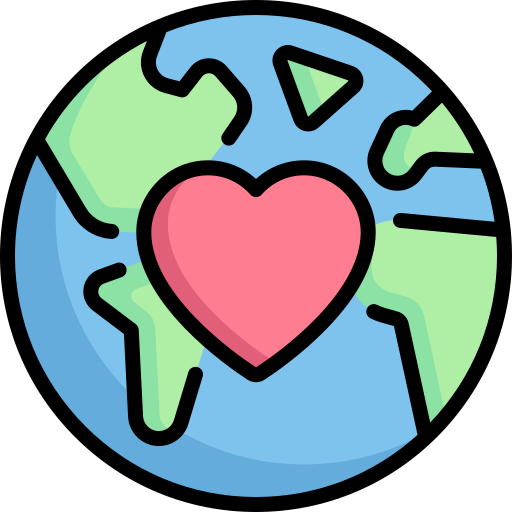 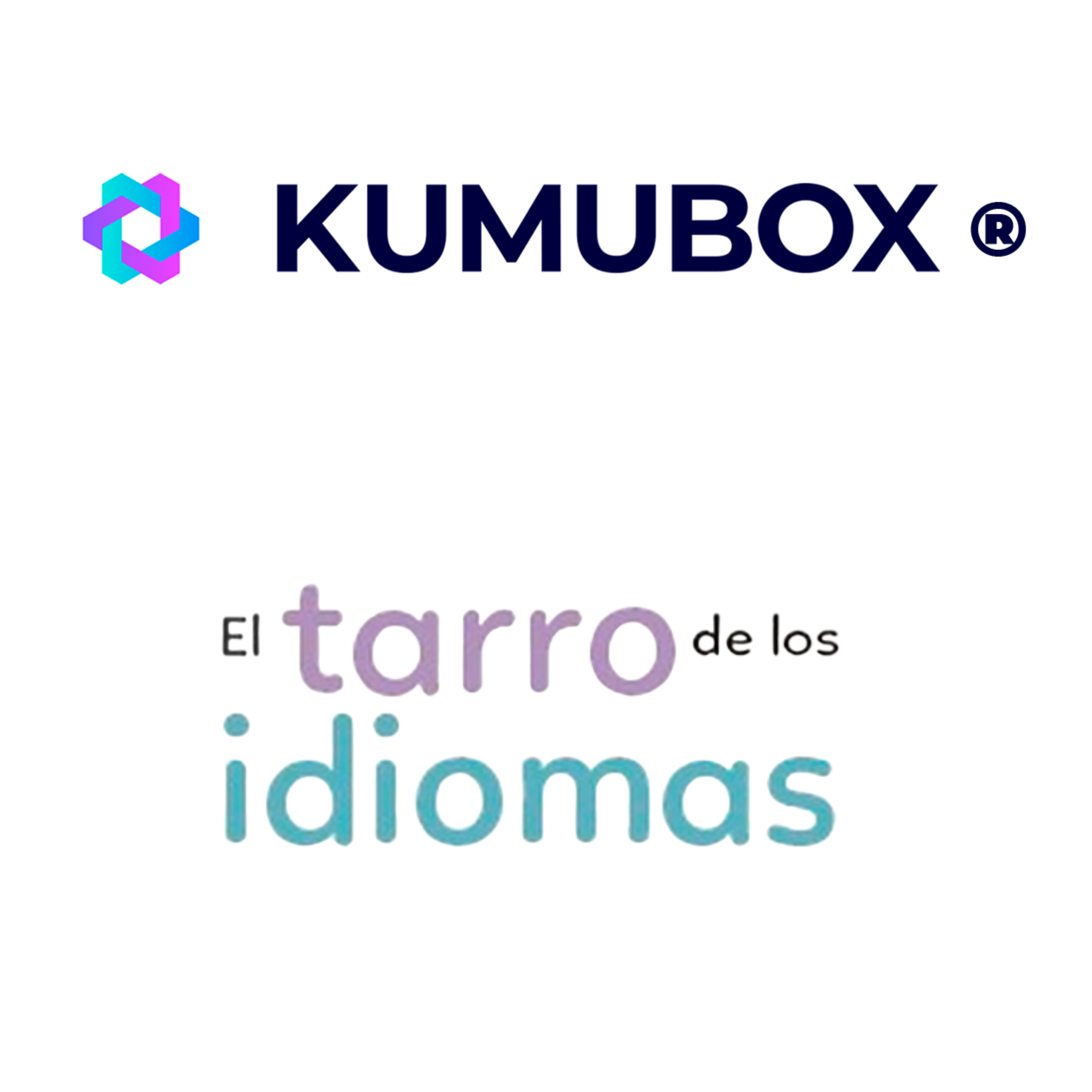 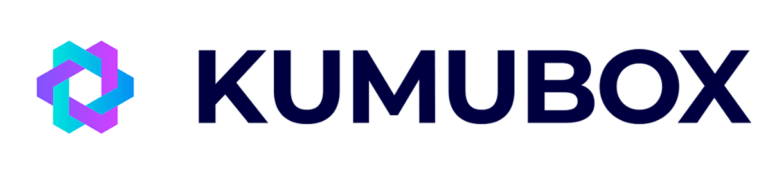 ¿Cómo elijo mis recursos?
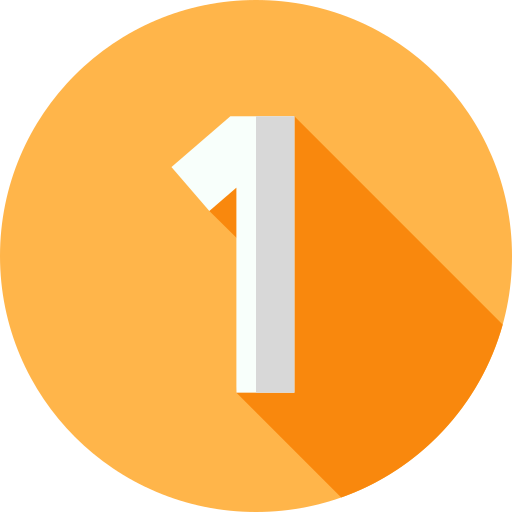 1. Nivel de mis estudiantes.
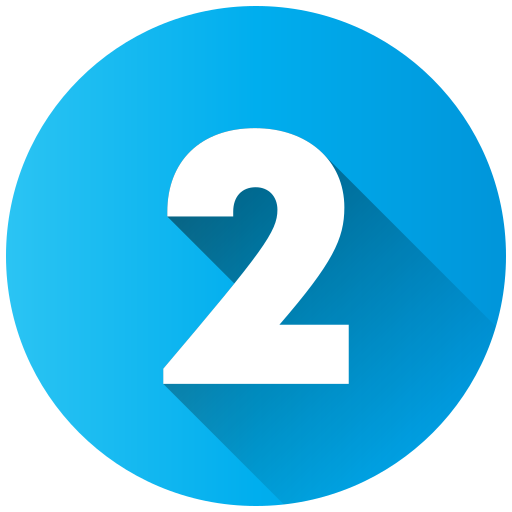 2. Interactividad.
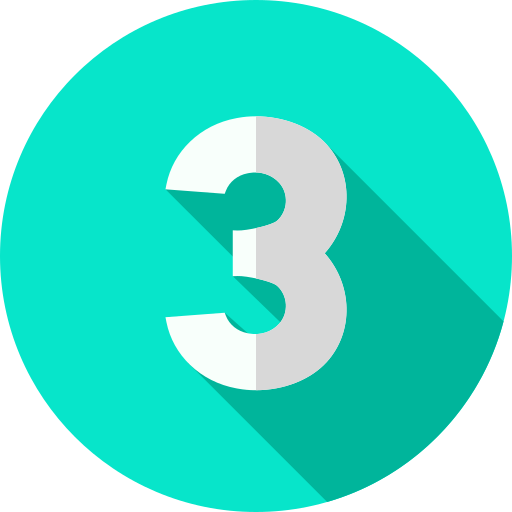 3. Uso en la vida real.
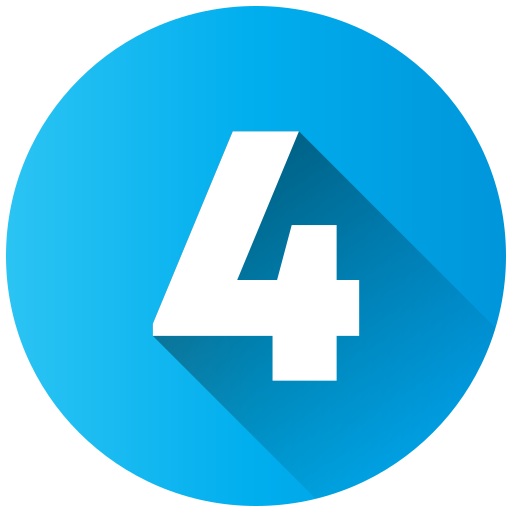 4. Comunicación.
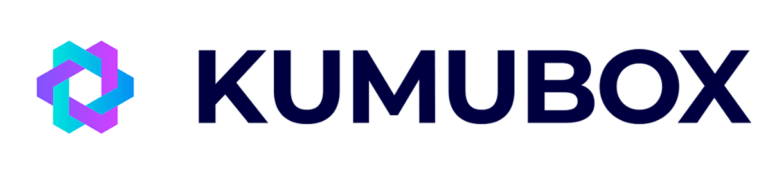 [Speaker Notes: Explain what an anglicism is. Show examples related to music genres which is today’s topic.]
BÁSICOS (Si se puede)
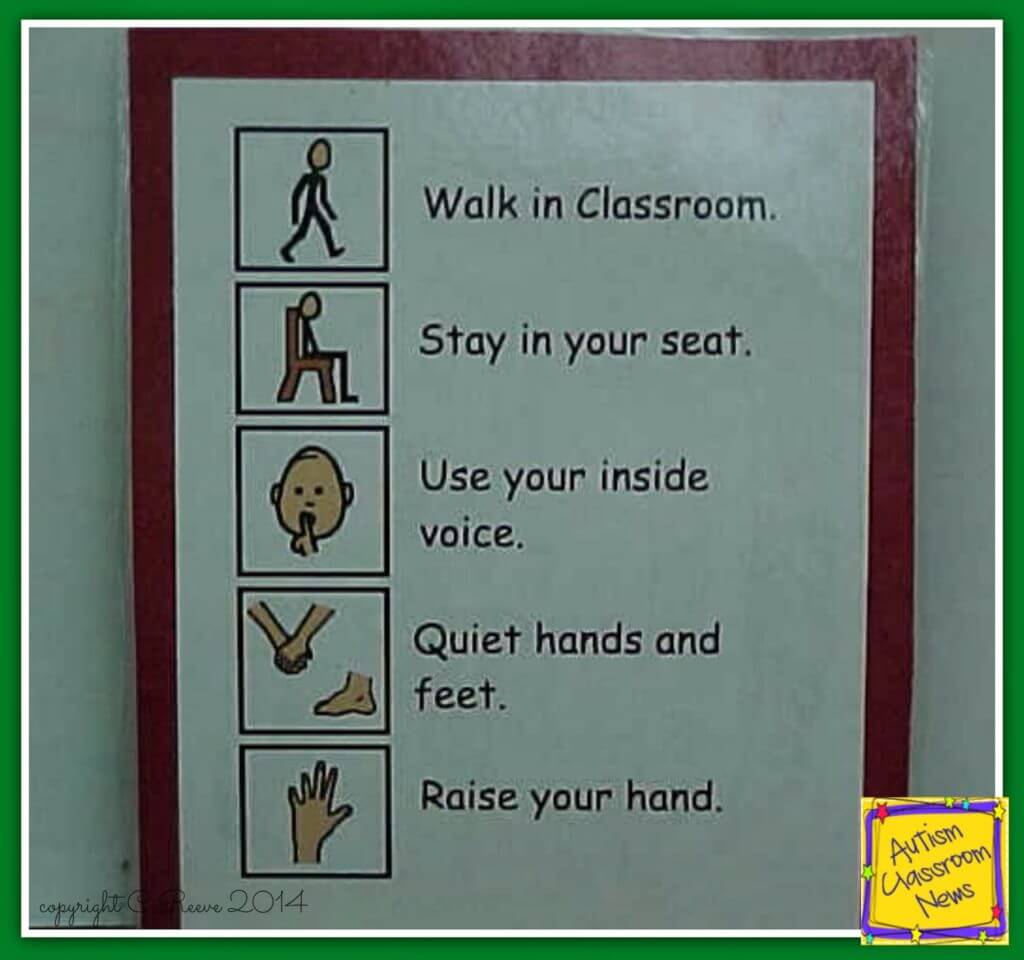 1. Sistema “amiguito”
2. Apoyo visual. Eg Normas.
3. Diccionario bilingüe.
4. Comunicación.
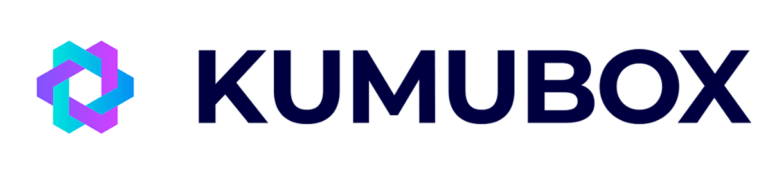 [Speaker Notes: Explain what an anglicism is. Show examples related to music genres which is today’s topic.]
MOMENTO SOS
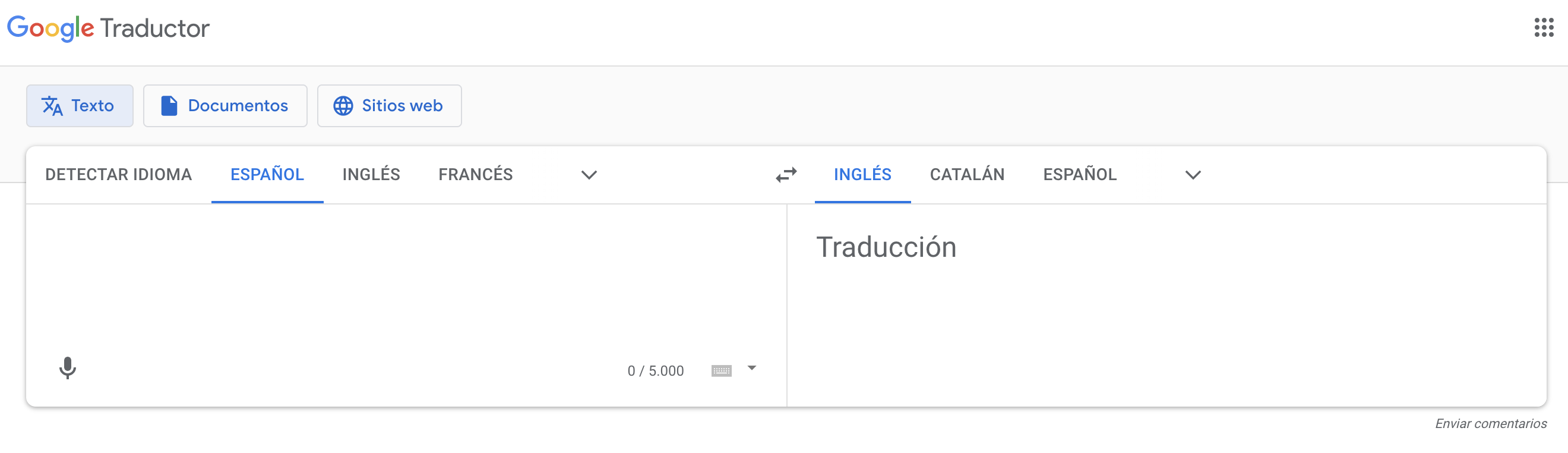 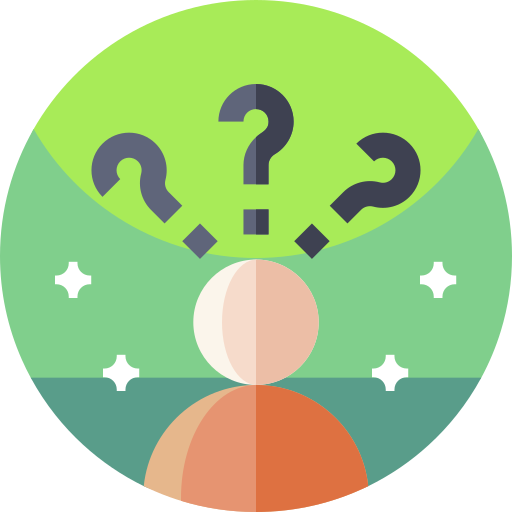 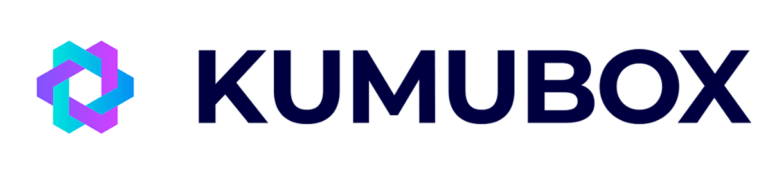 [Speaker Notes: Explain what an anglicism is. Show examples related to music genres which is today’s topic.]
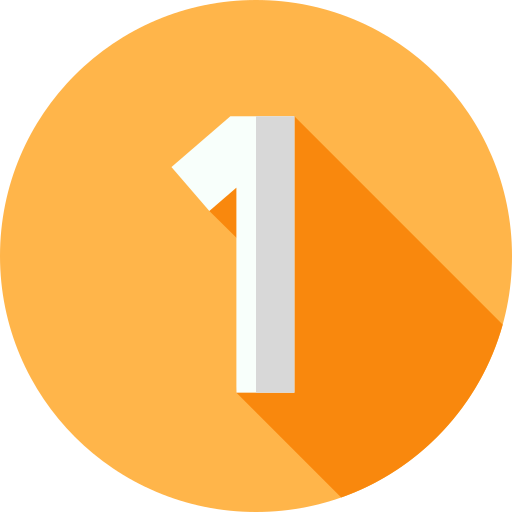 Nivel inicial
1. Elementos visuales.
2. No caer en la infantilización.
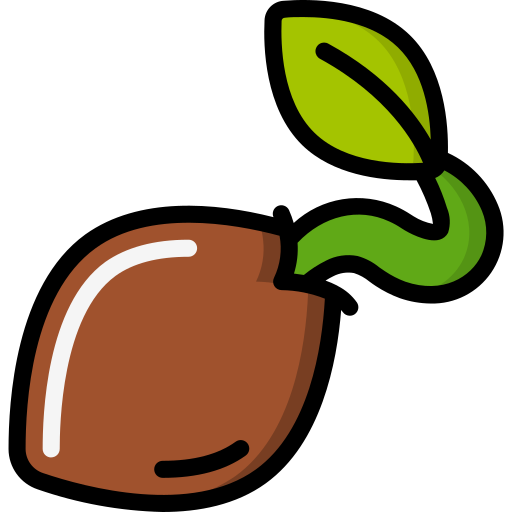 3. Vocabulario y más vocabulario.
4. Personalización.
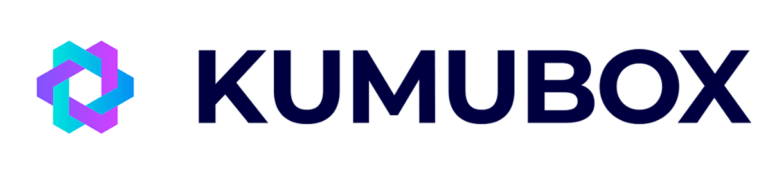 [Speaker Notes: Explain what an anglicism is. Show examples related to music genres which is today’s topic.]
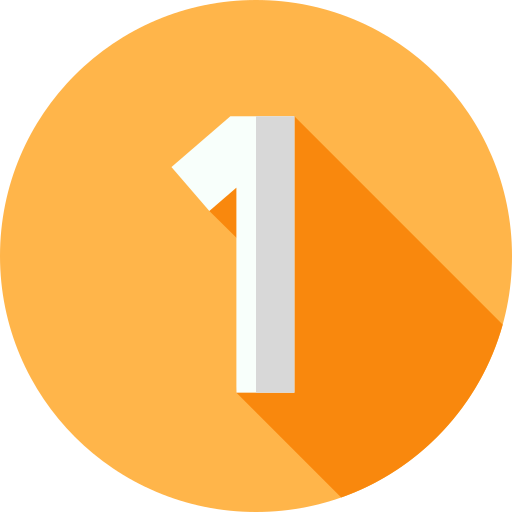 Nivel intermedio
1. Creación de frases simples.
2. Uso de acciones cotidianas.
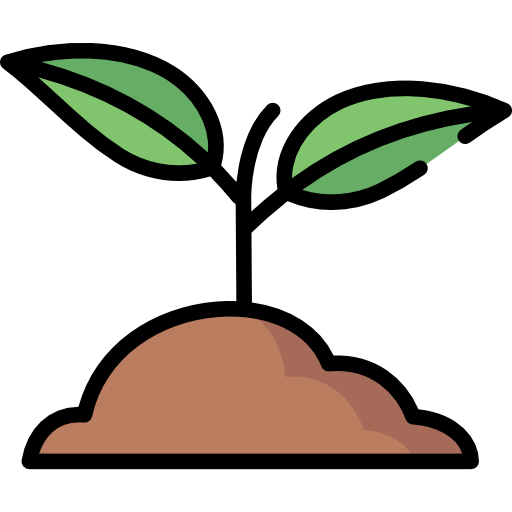 3. Contenido curricular.
4. Personalización.
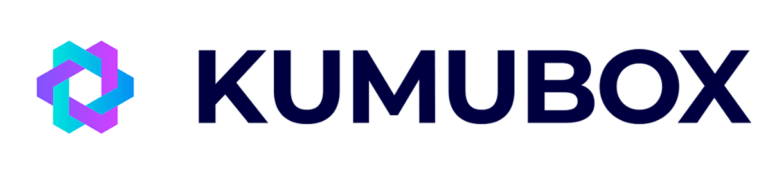 [Speaker Notes: Explain what an anglicism is. Show examples related to music genres which is today’s topic.]
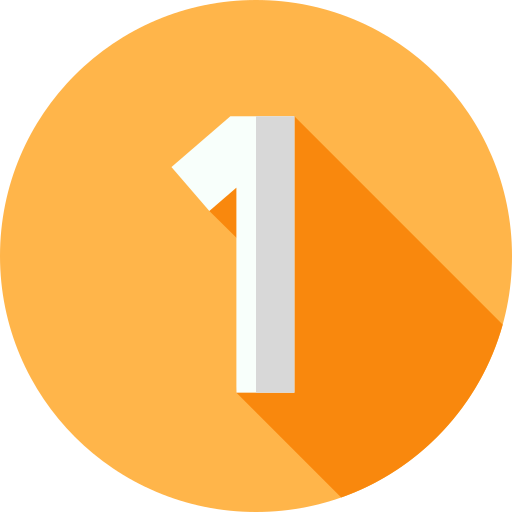 Nivel avanzado
1. Corregir con más atención.
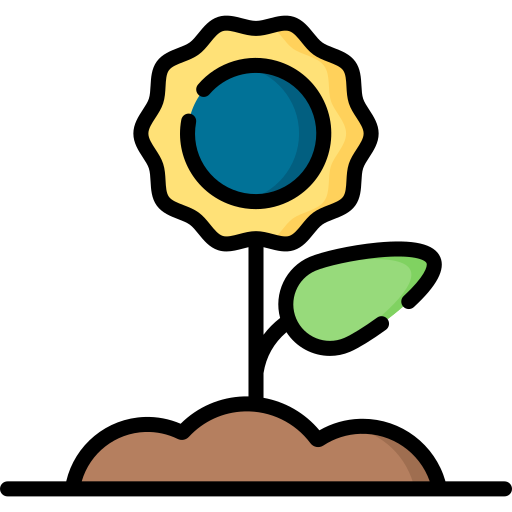 2. Vocabulario avanzado.
3. Palabras clave.
4. Personalización.
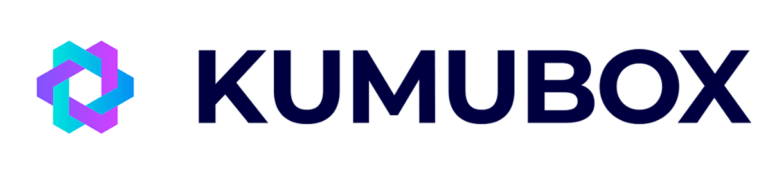 [Speaker Notes: Explain what an anglicism is. Show examples related to music genres which is today’s topic.]
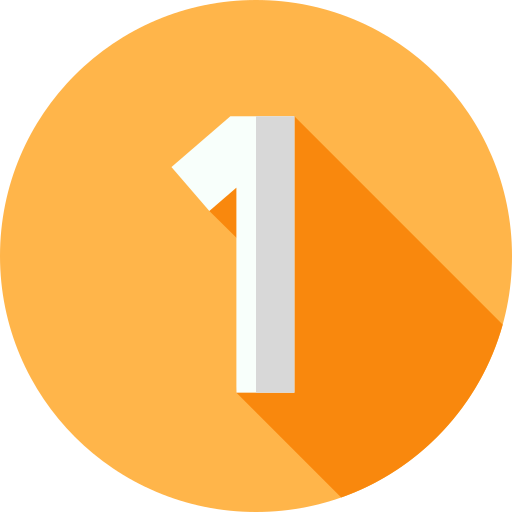 ARASAAC
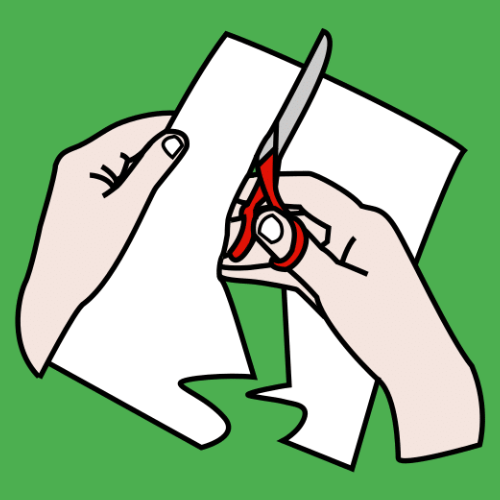 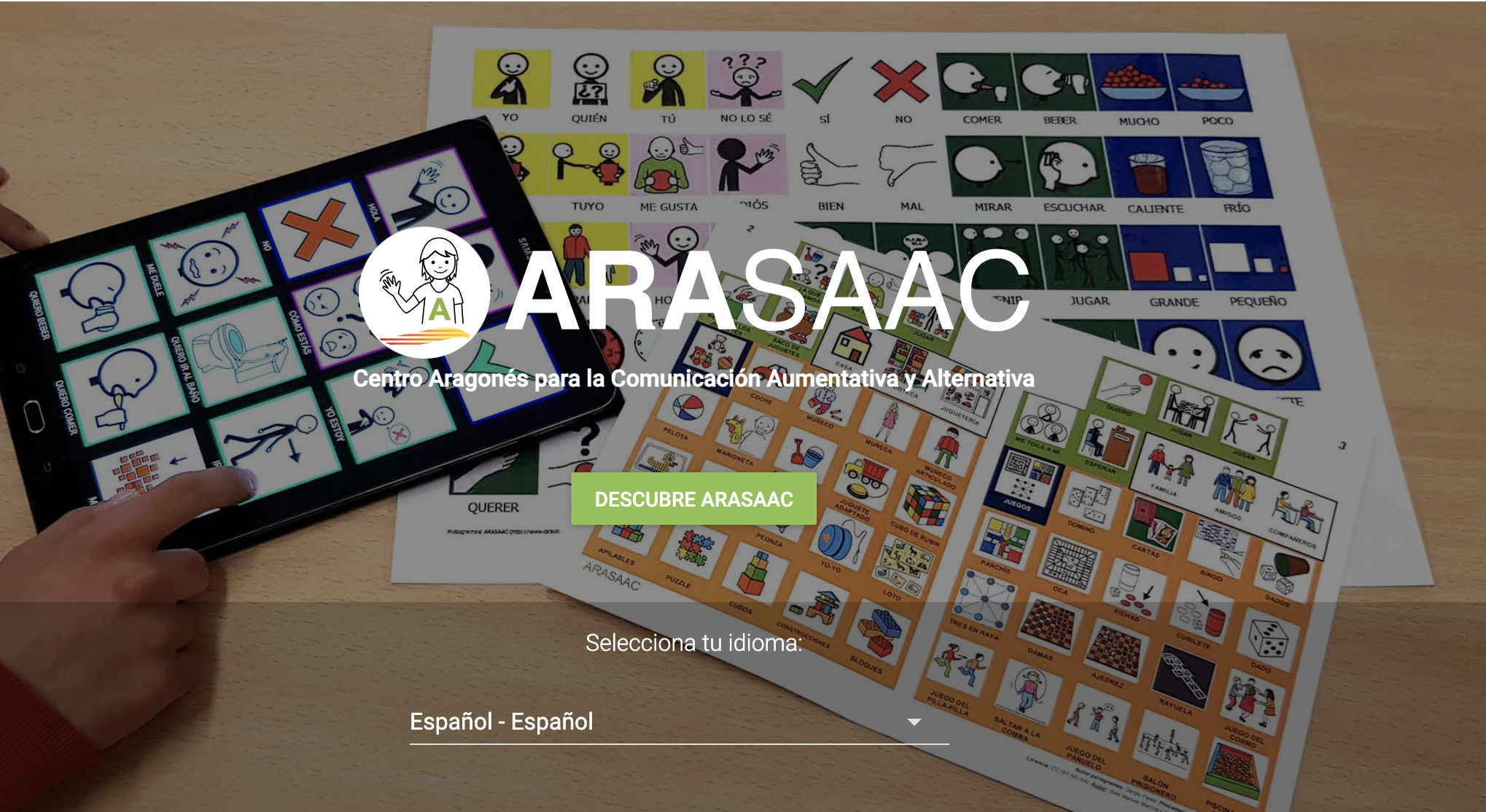 Gratis.
Visual.
Recursos disponibles.
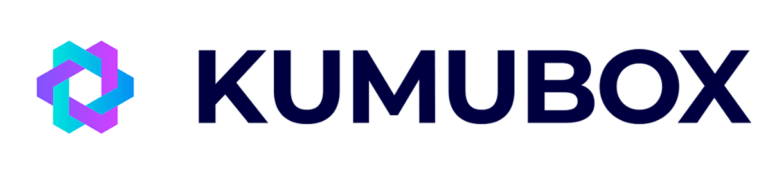 [Speaker Notes: Explain what an anglicism is. Show examples related to music genres which is today’s topic.]
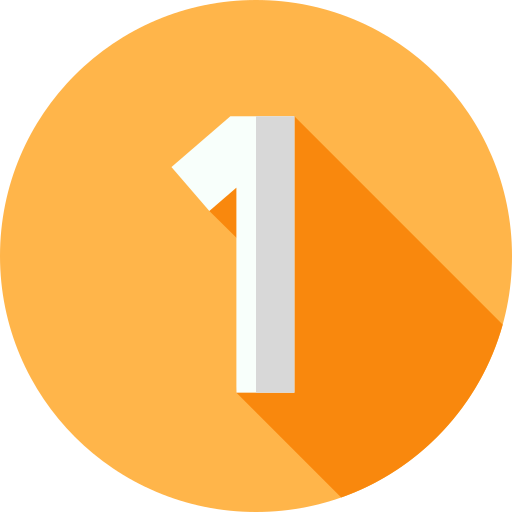 FLAT ICON
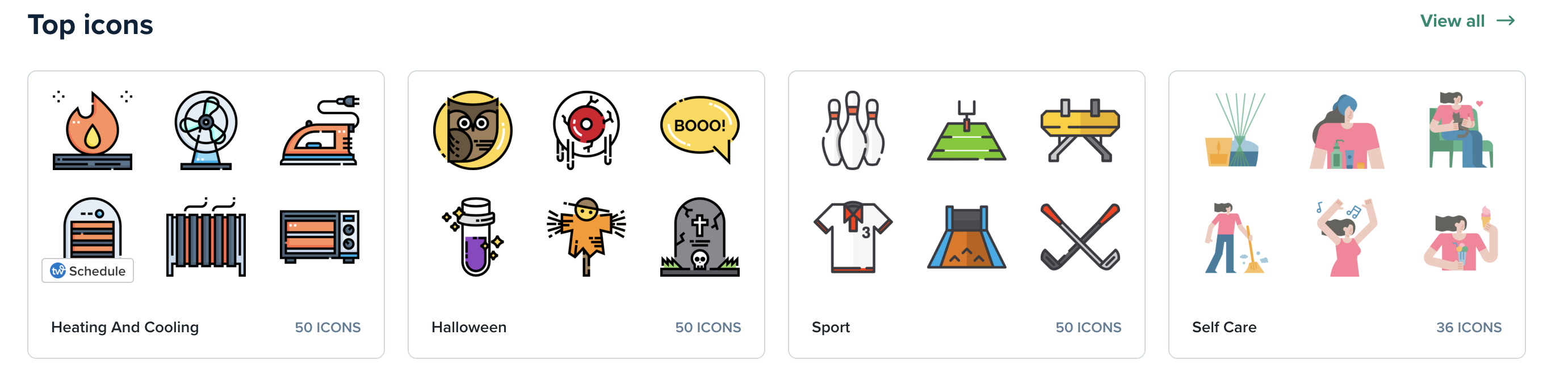 Gratis.
Gran variedad.
Muchos modelos.
APOYO EN PPT
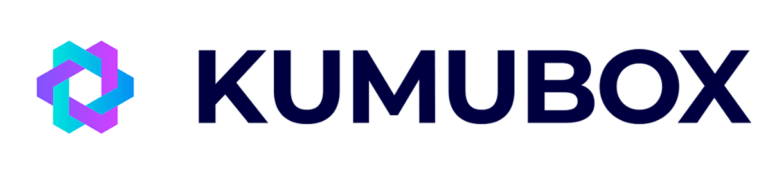 [Speaker Notes: Explain what an anglicism is. Show examples related to music genres which is today’s topic.]
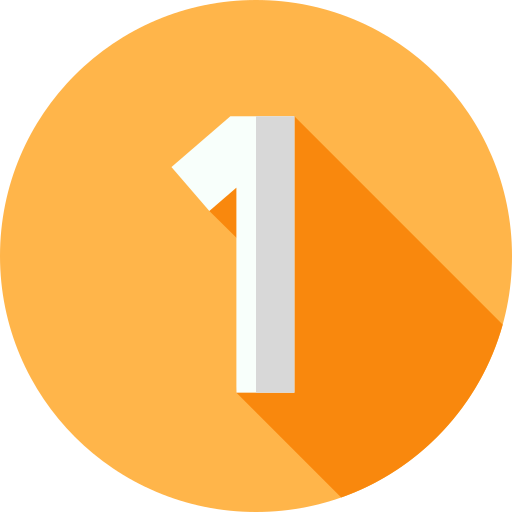 IMÁGENES REALES
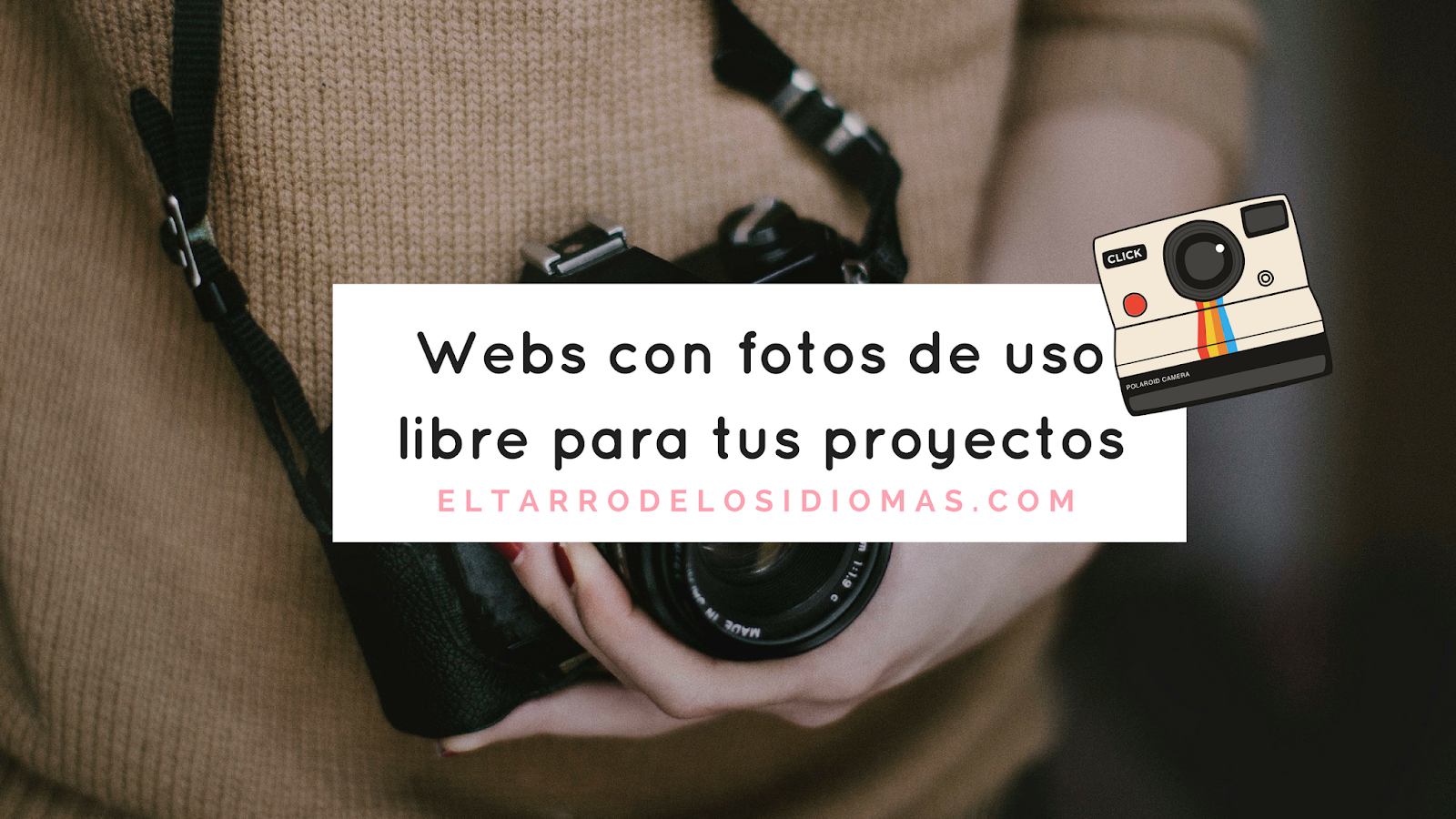 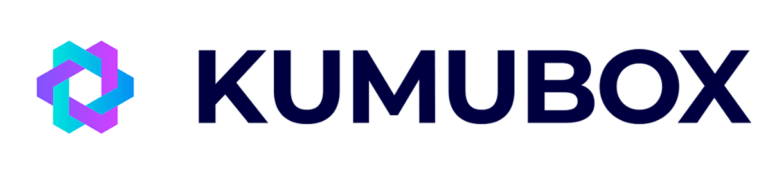 [Speaker Notes: Explain what an anglicism is. Show examples related to music genres which is today’s topic.]
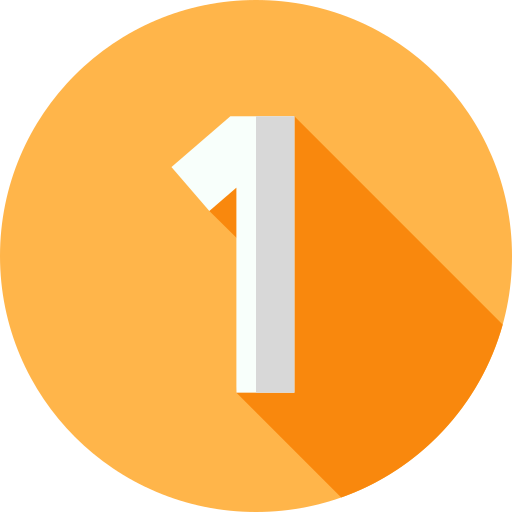 Juegos rápidos.
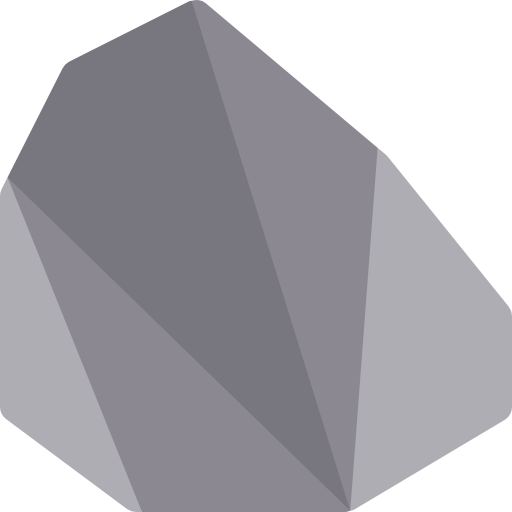 Piedra
Papel 
tijera
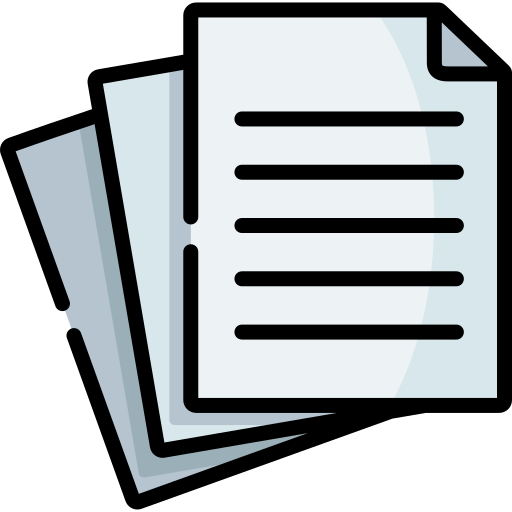 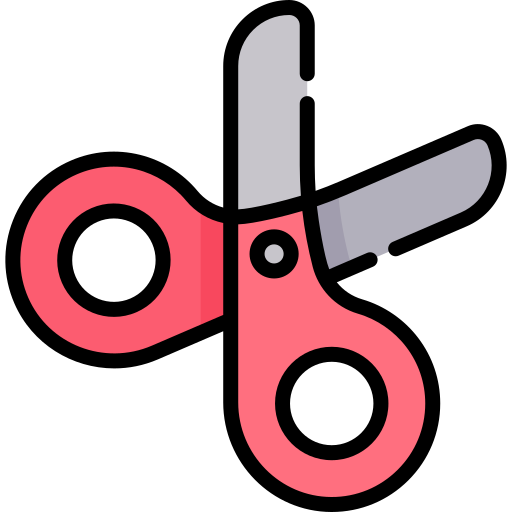 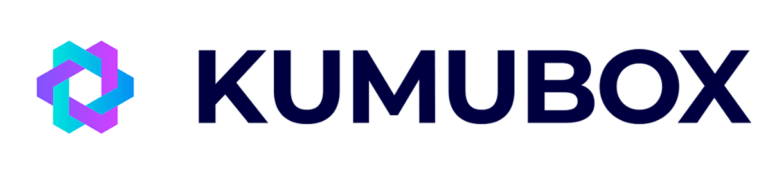 [Speaker Notes: Explain what an anglicism is. Show examples related to music genres which is today’s topic.]
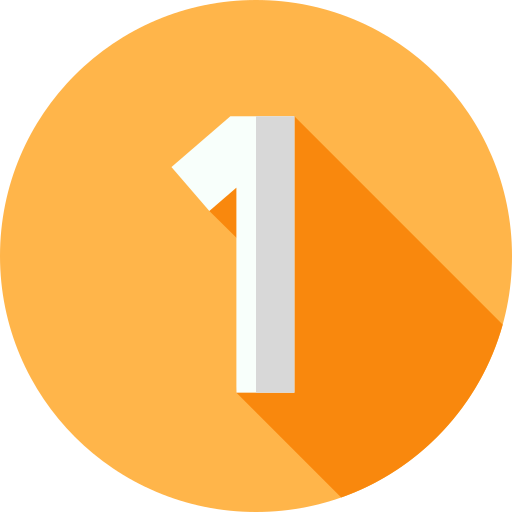 Bingo.
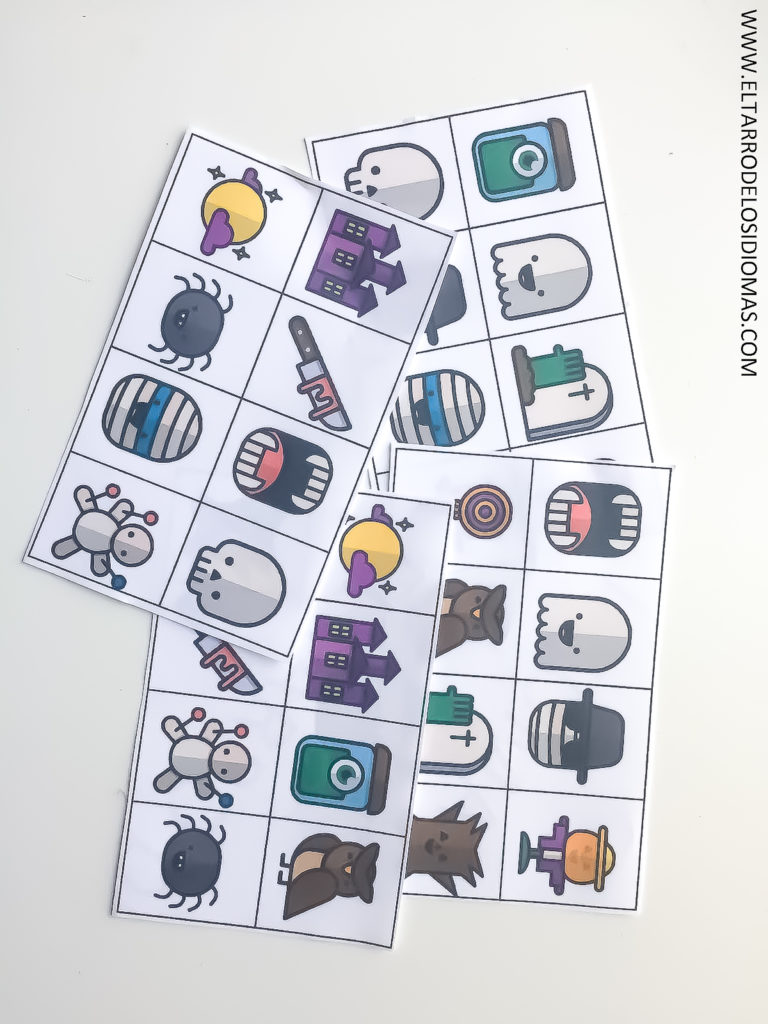 COMPRESIÓN AUDITIVA.

Hablar.
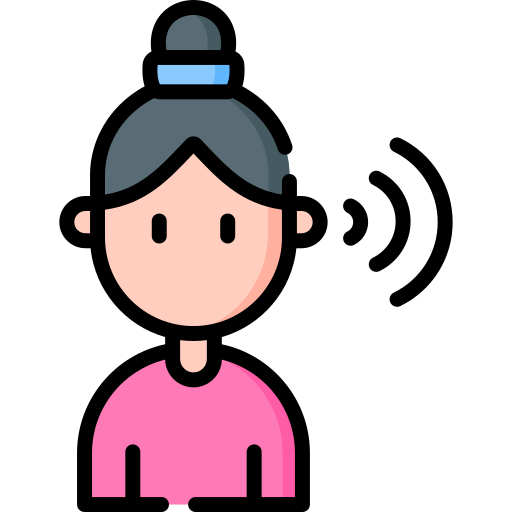 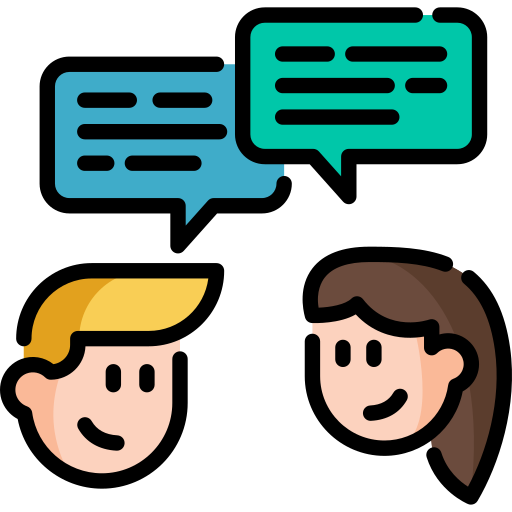 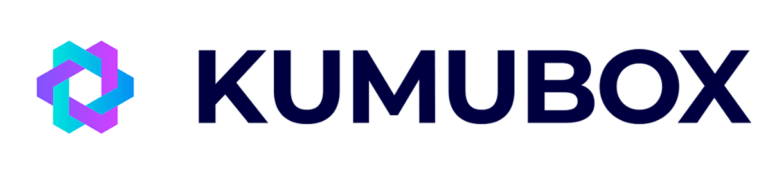 [Speaker Notes: Explain what an anglicism is. Show examples related to music genres which is today’s topic.]
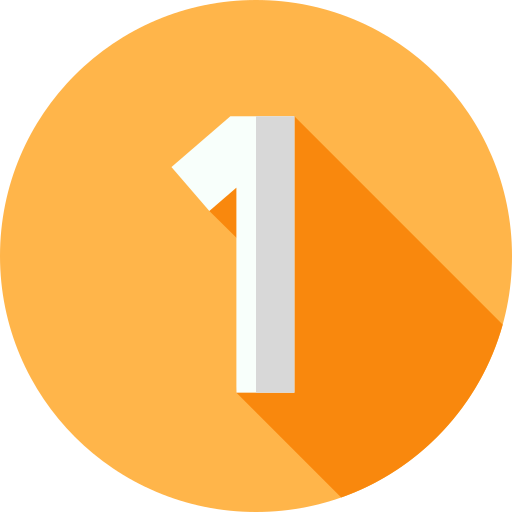 Escucha la palabra.
COMPRESIÓN AUDITIVA.

Hablar.
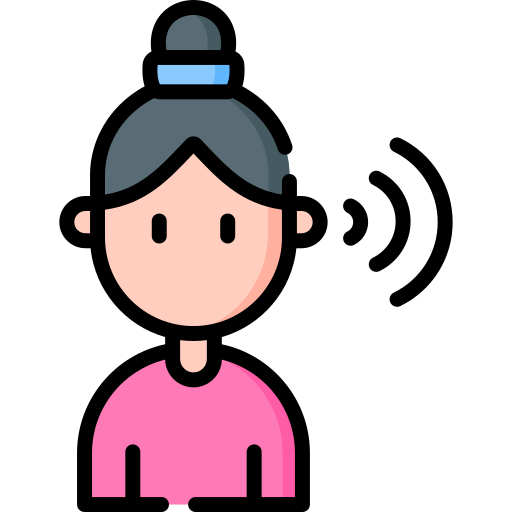 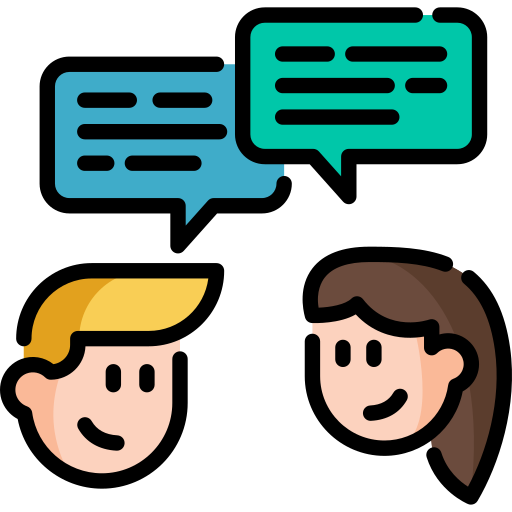 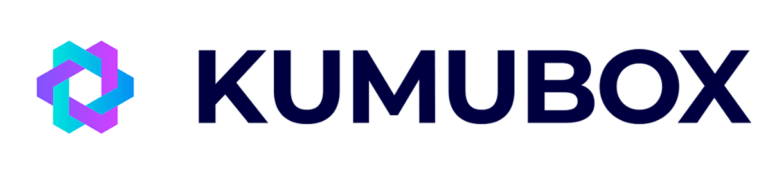 [Speaker Notes: Explain what an anglicism is. Show examples related to music genres which is today’s topic.]
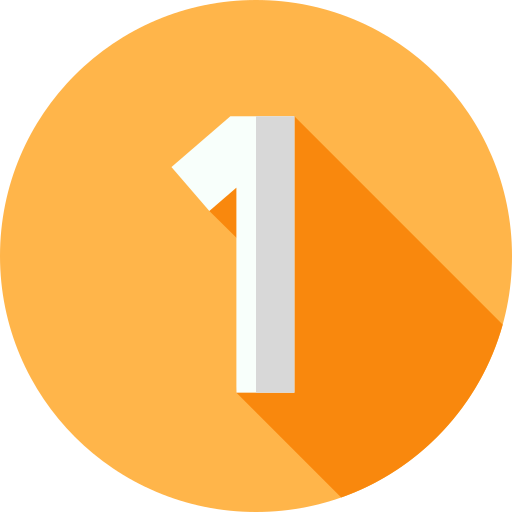 FLIPPED CLASSROOM
Facilitar vocabulario.
Facilitar contenido.
Buscar equivalentes en su idioma.
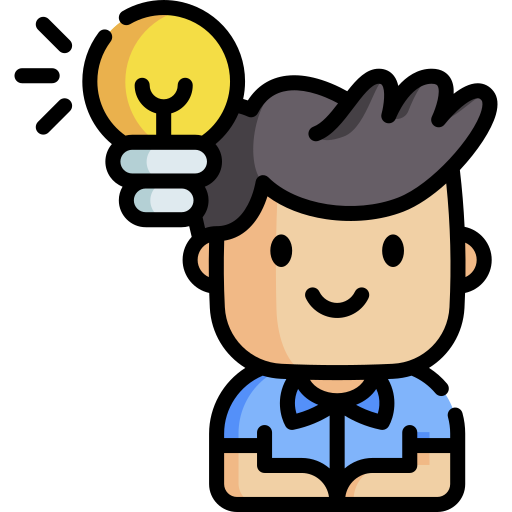 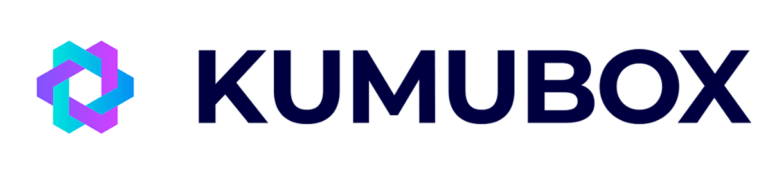 [Speaker Notes: Explain what an anglicism is. Show examples related to music genres which is today’s topic.]
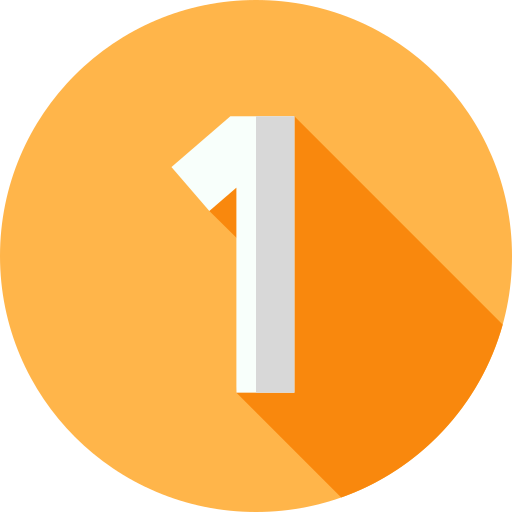 ESCRITURA:
Decoración
Fichas
“Sentence starters”
Ejemplos
Plantillas de escritura.
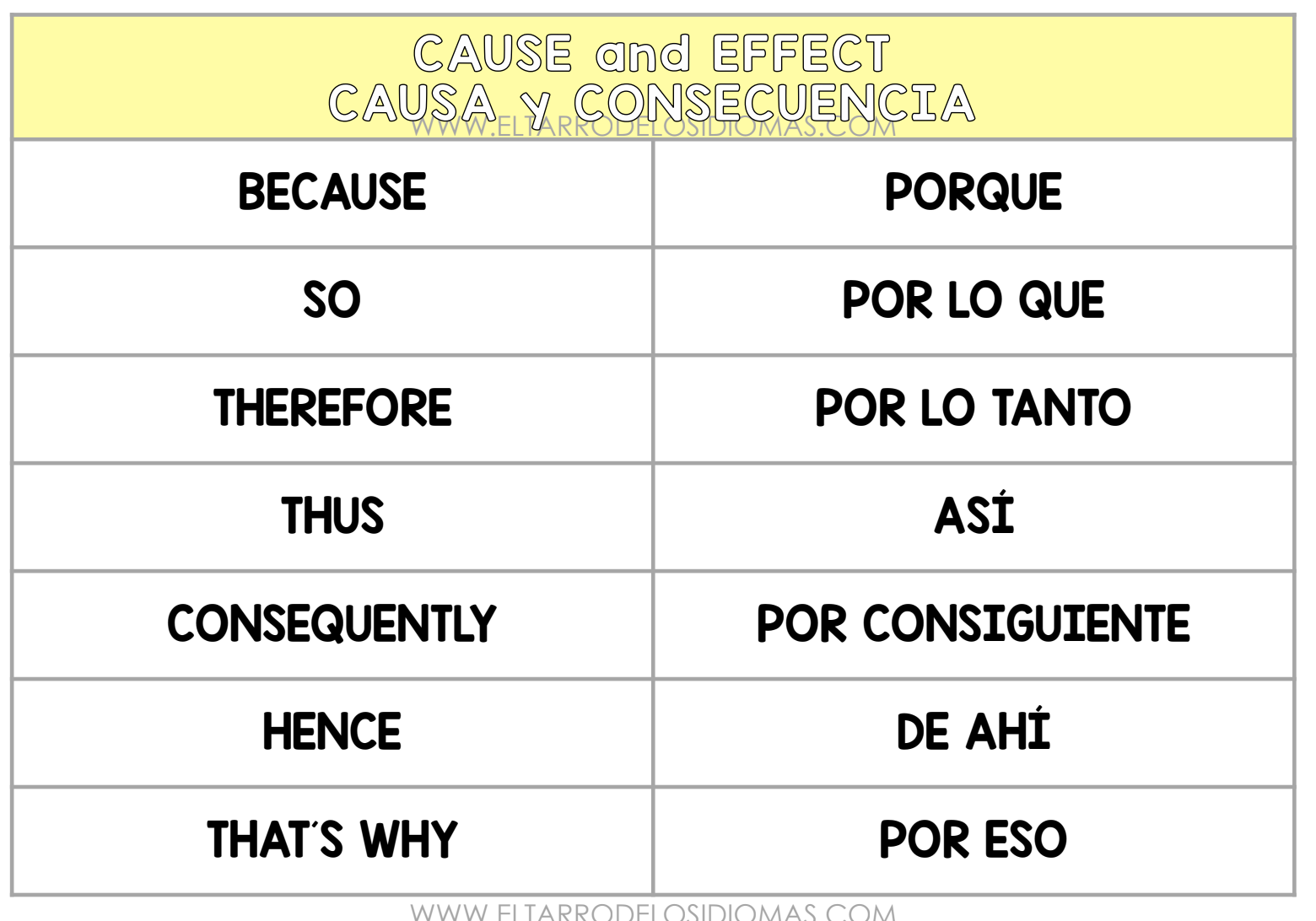 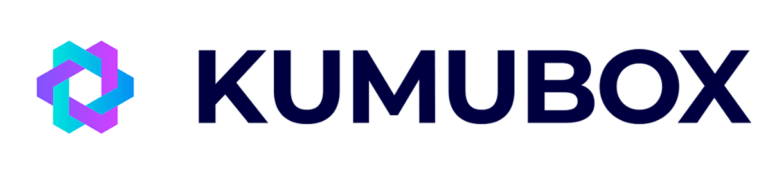 [Speaker Notes: Explain what an anglicism is. Show examples related to music genres which is today’s topic.]
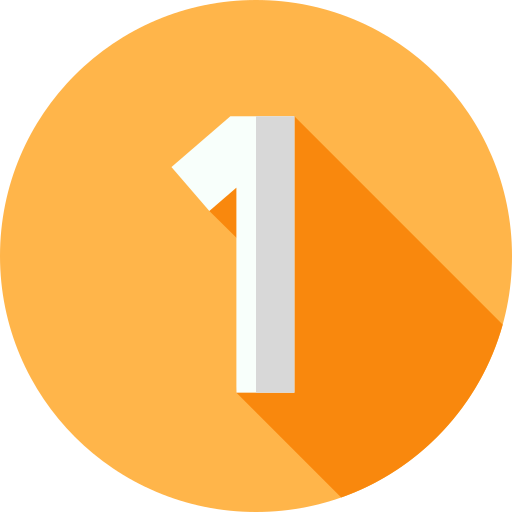 ESCRITURA:
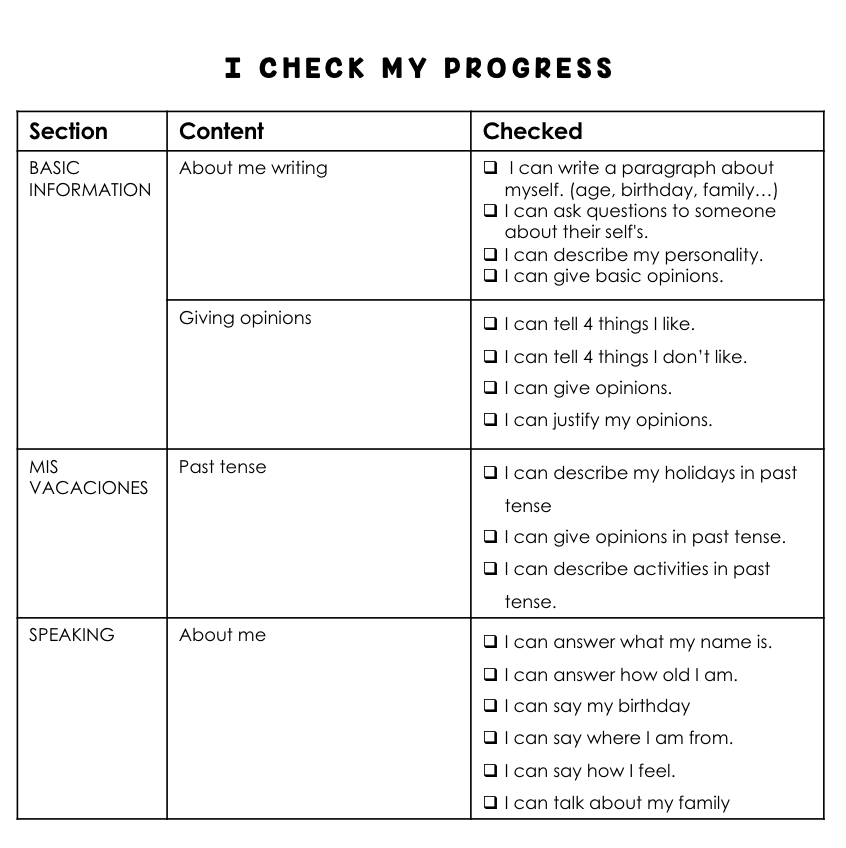 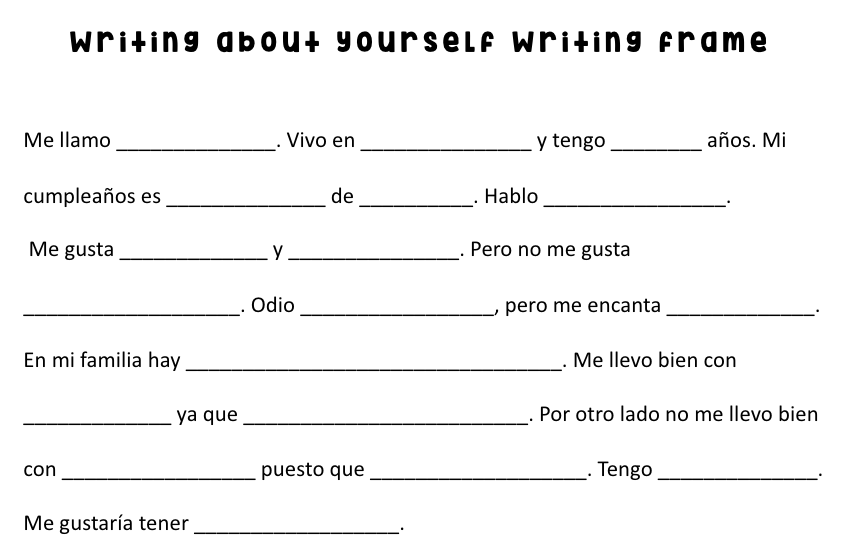 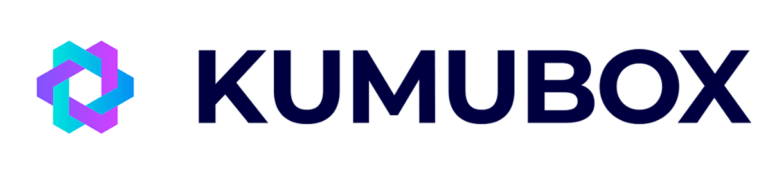 [Speaker Notes: Explain what an anglicism is. Show examples related to music genres which is today’s topic.]
¿Cómo elijo mis recursos?
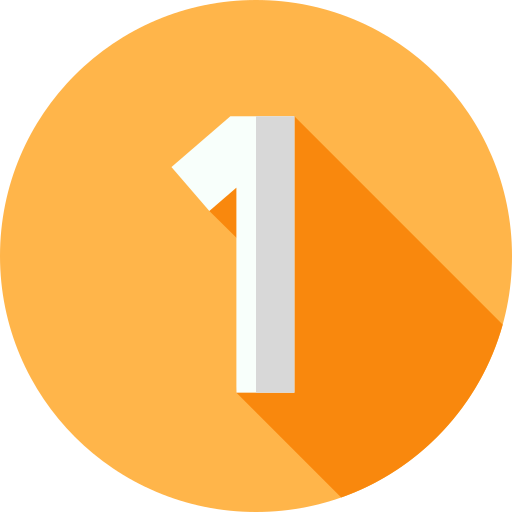 1. Nivel de mis estudiantes.
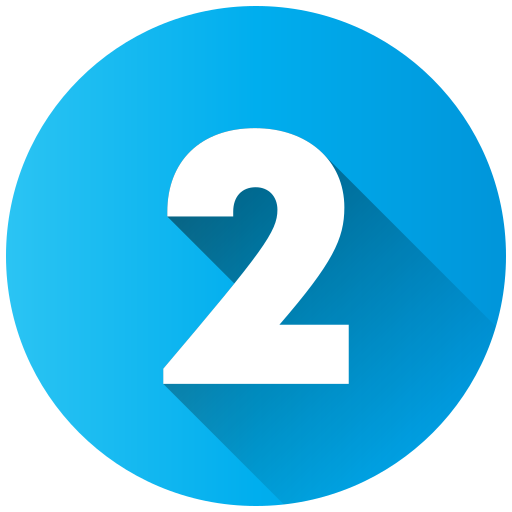 2. Interactividad.
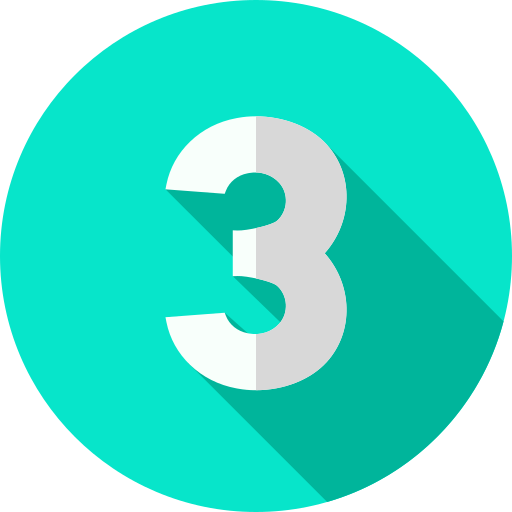 3. Uso en la vida real.
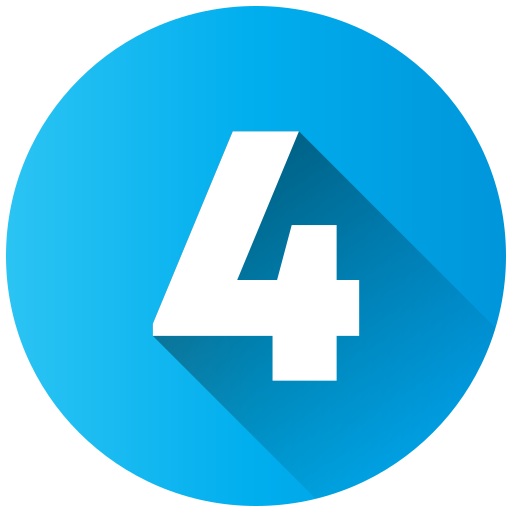 4. Comunicación.
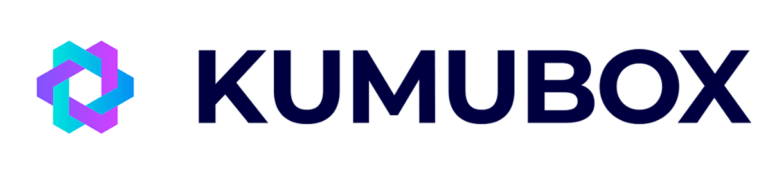 [Speaker Notes: Explain what an anglicism is. Show examples related to music genres which is today’s topic.]
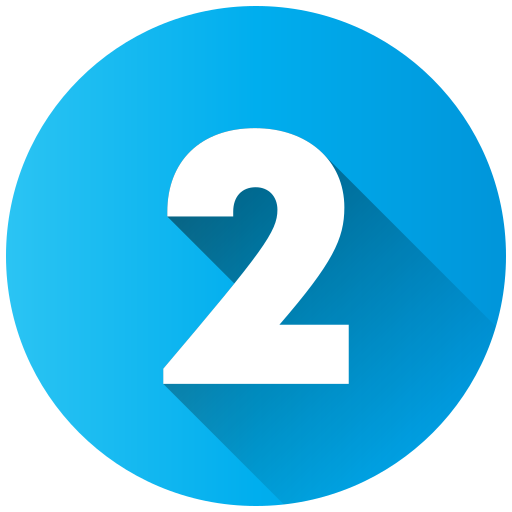 INTERACTIVIDAD
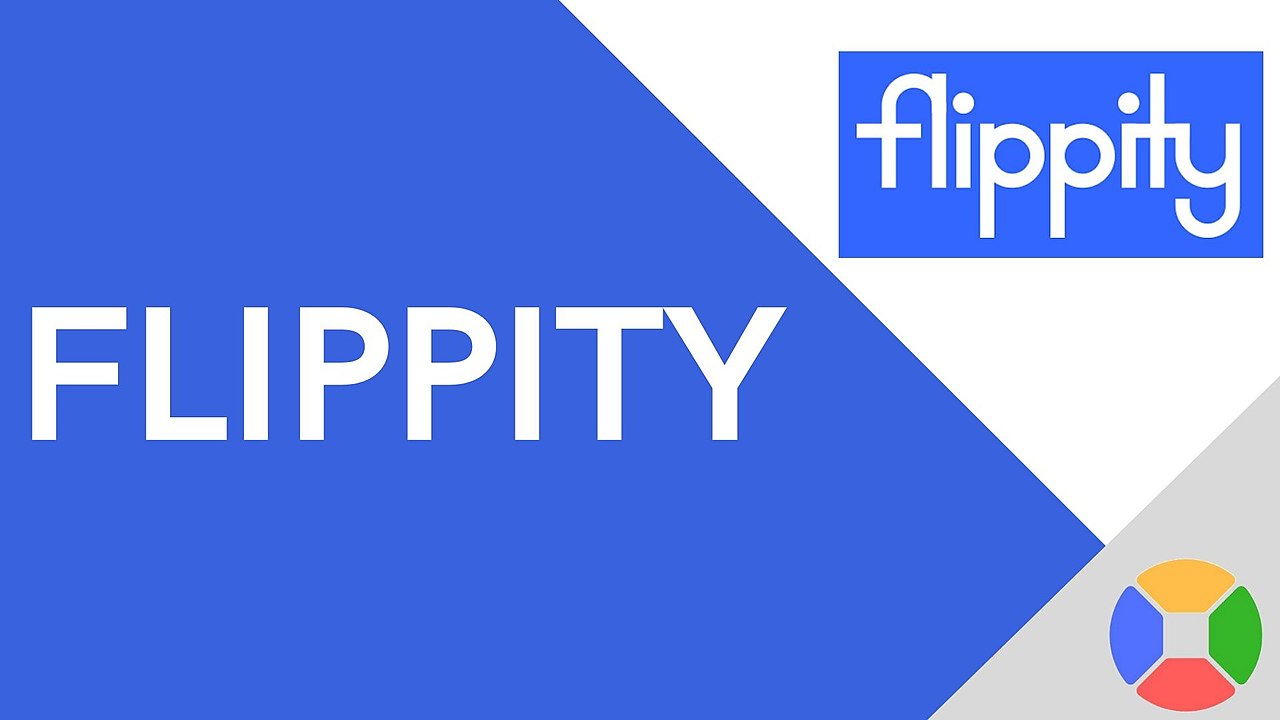 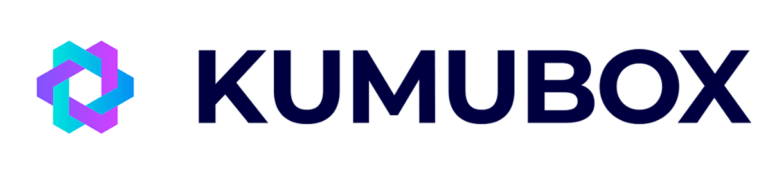 [Speaker Notes: Explain what an anglicism is. Show examples related to music genres which is today’s topic.]
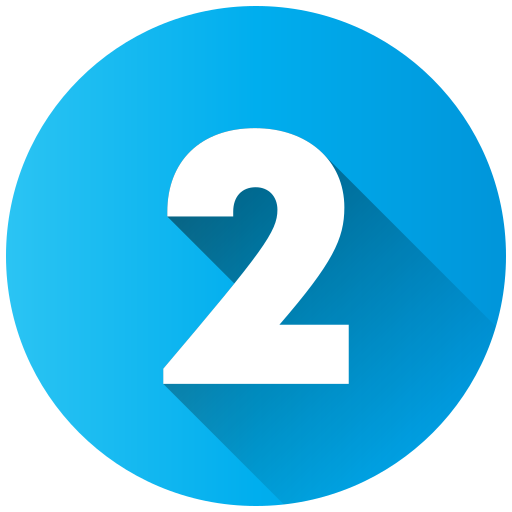 INTERACTIVIDAD
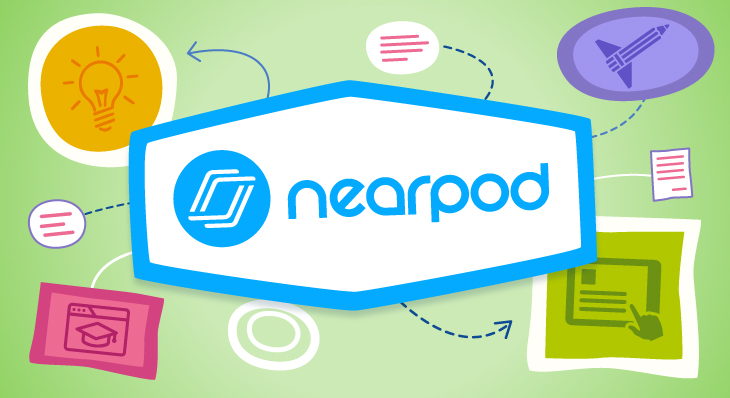 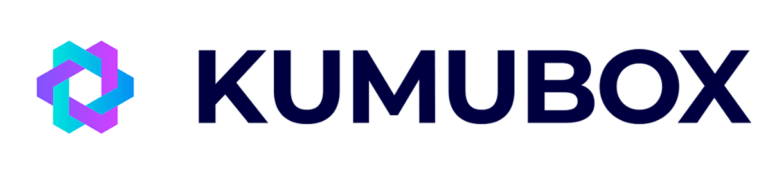 [Speaker Notes: Explain what an anglicism is. Show examples related to music genres which is today’s topic.]
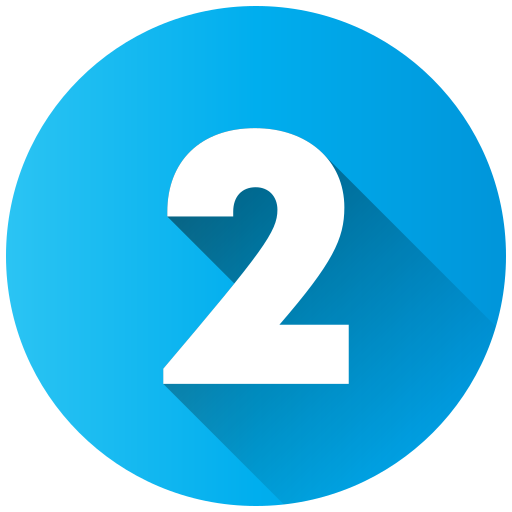 INTERACTIVIDAD
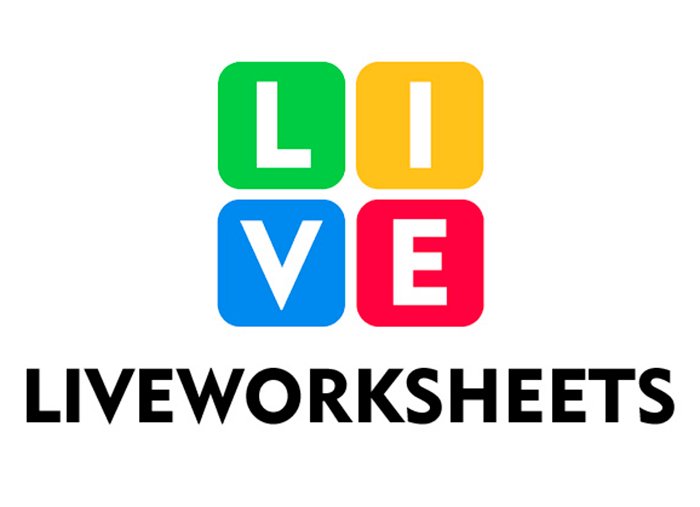 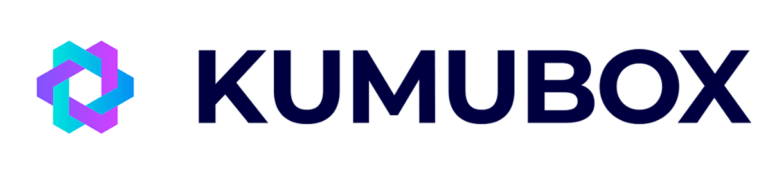 [Speaker Notes: Explain what an anglicism is. Show examples related to music genres which is today’s topic.]
¿Cómo elijo mis recursos?
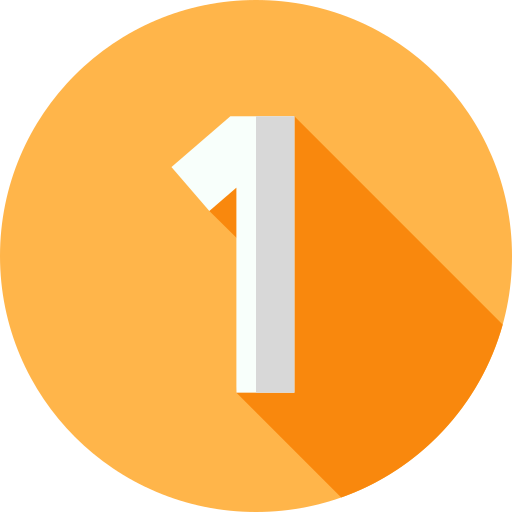 1. Nivel de mis estudiantes.
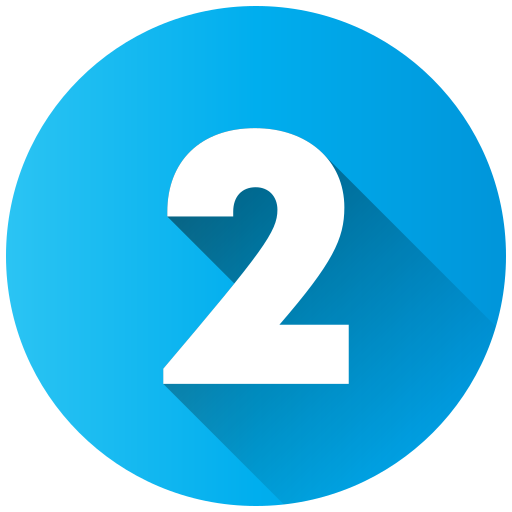 2. Interactividad.
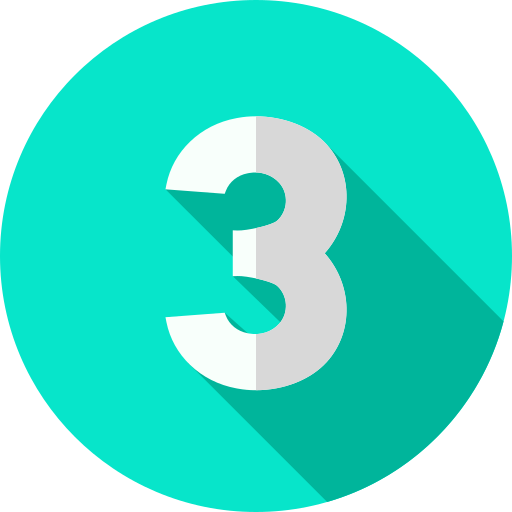 3. Uso en la vida real.
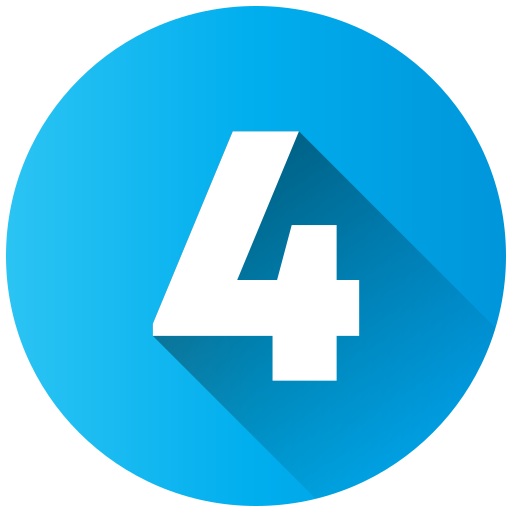 4. Comunicación.
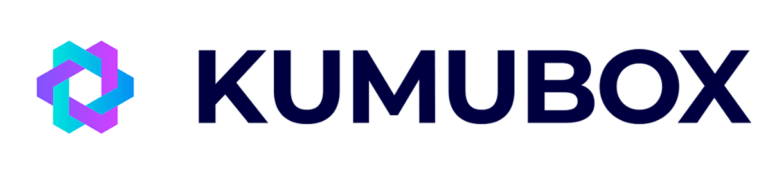 [Speaker Notes: Explain what an anglicism is. Show examples related to music genres which is today’s topic.]
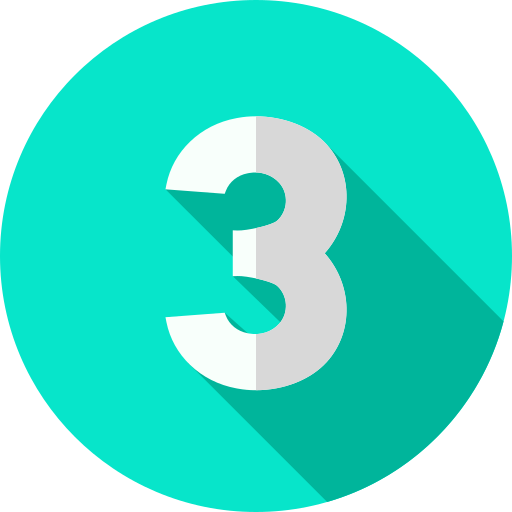 ROLE PLAY
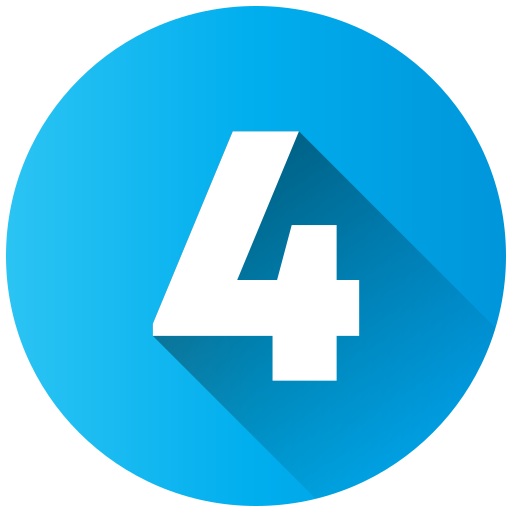 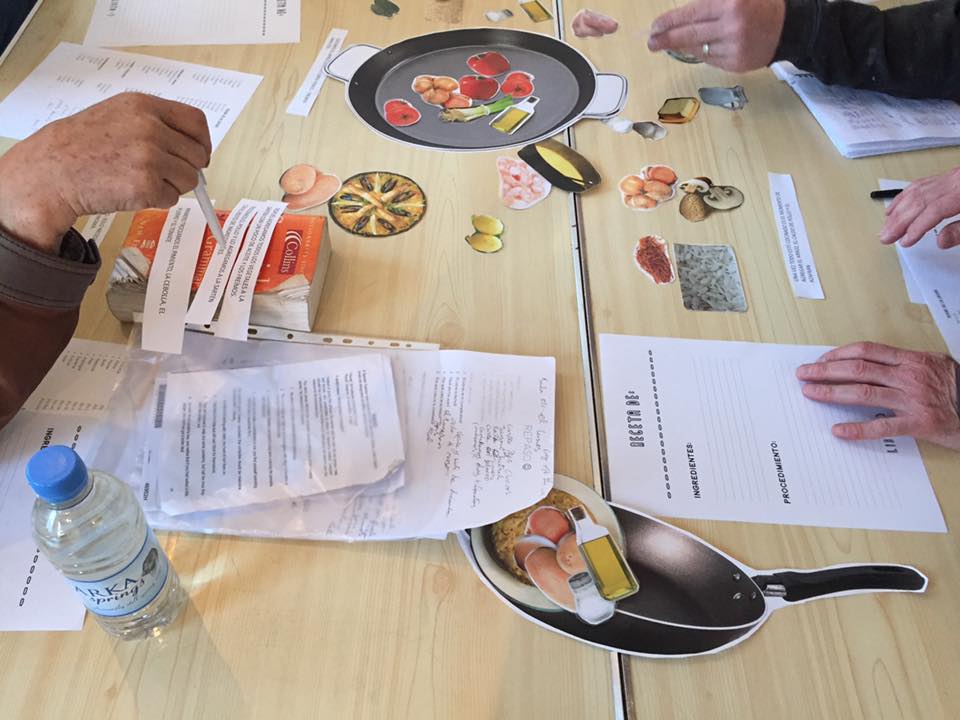 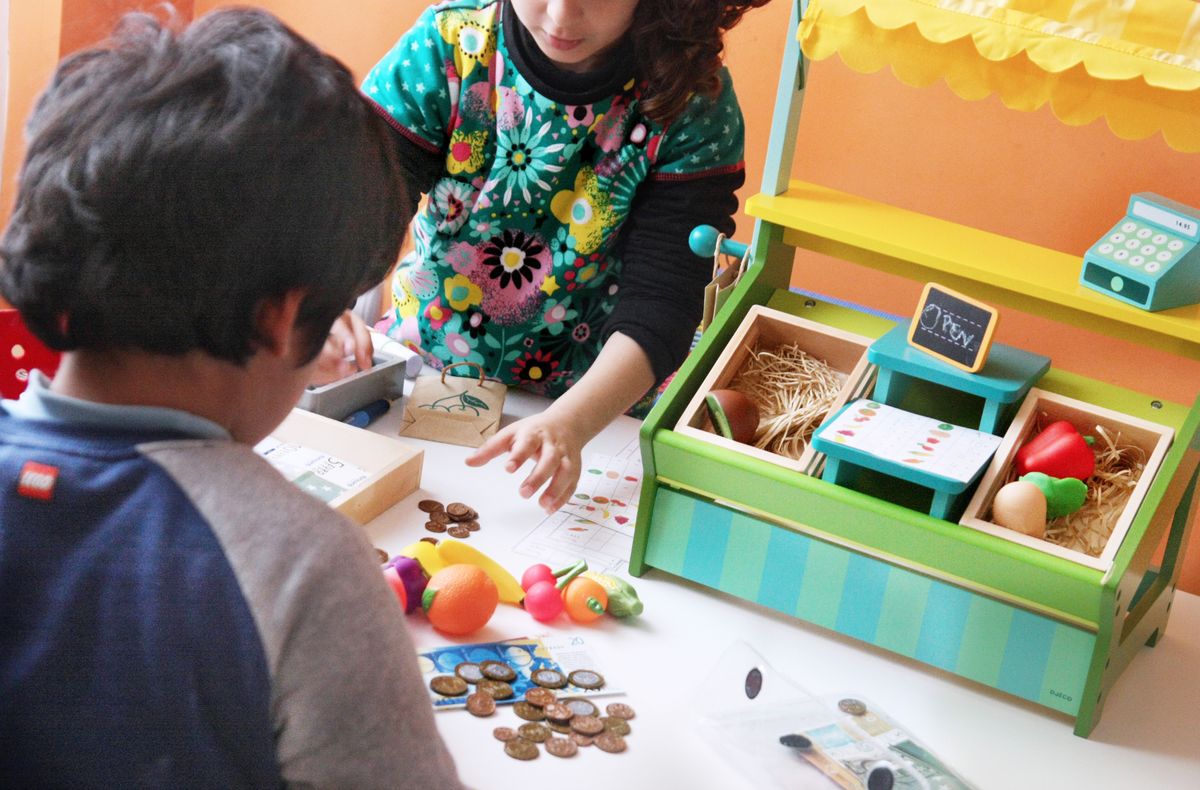 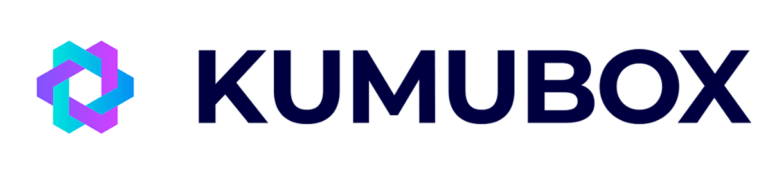 [Speaker Notes: Explain what an anglicism is. Show examples related to music genres which is today’s topic.]
¿Cómo elijo mis recursos?
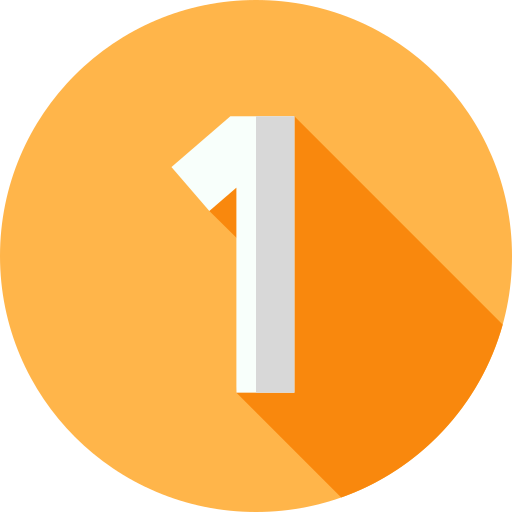 1. Nivel de mis estudiantes.
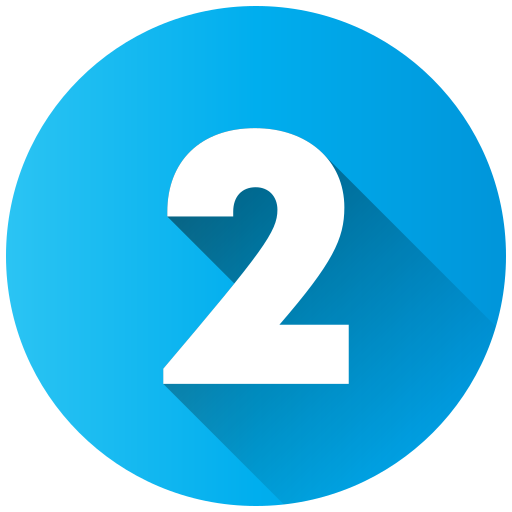 2. Interactividad.
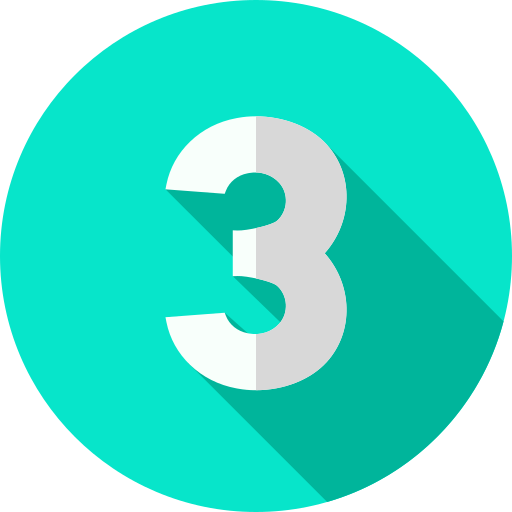 3. Uso en la vida real.
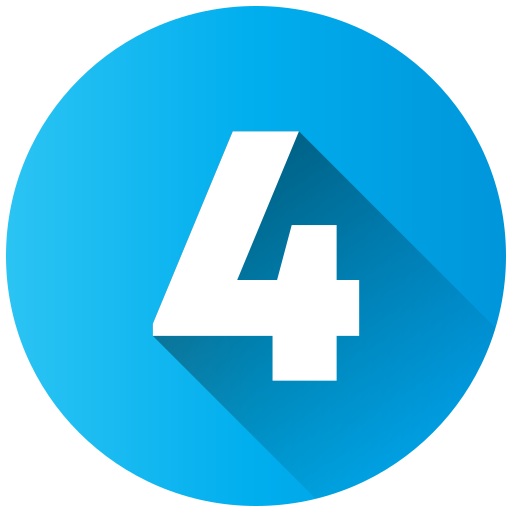 4. Comunicación.
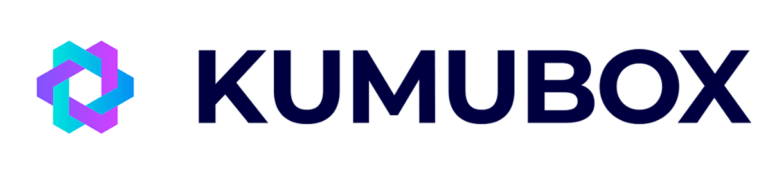 [Speaker Notes: Explain what an anglicism is. Show examples related to music genres which is today’s topic.]
COMUNICACIÓN
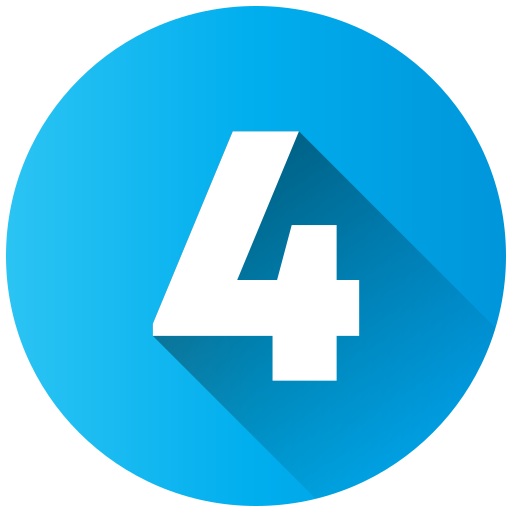 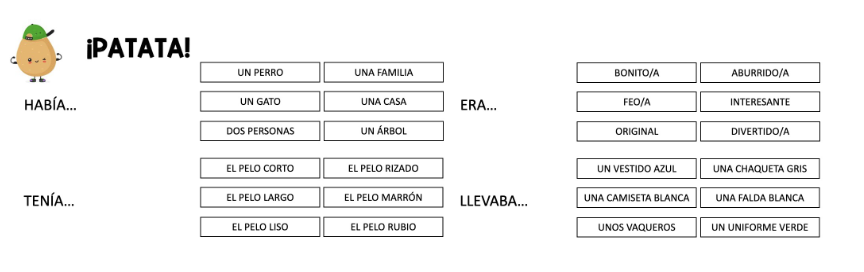 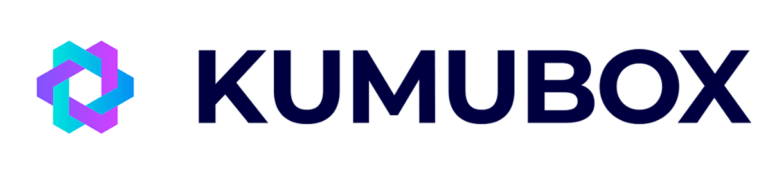 [Speaker Notes: Explain what an anglicism is. Show examples related to music genres which is today’s topic.]
COMUNICACIÓN
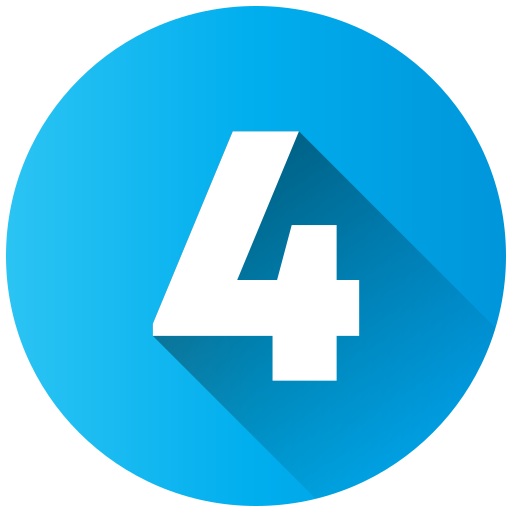 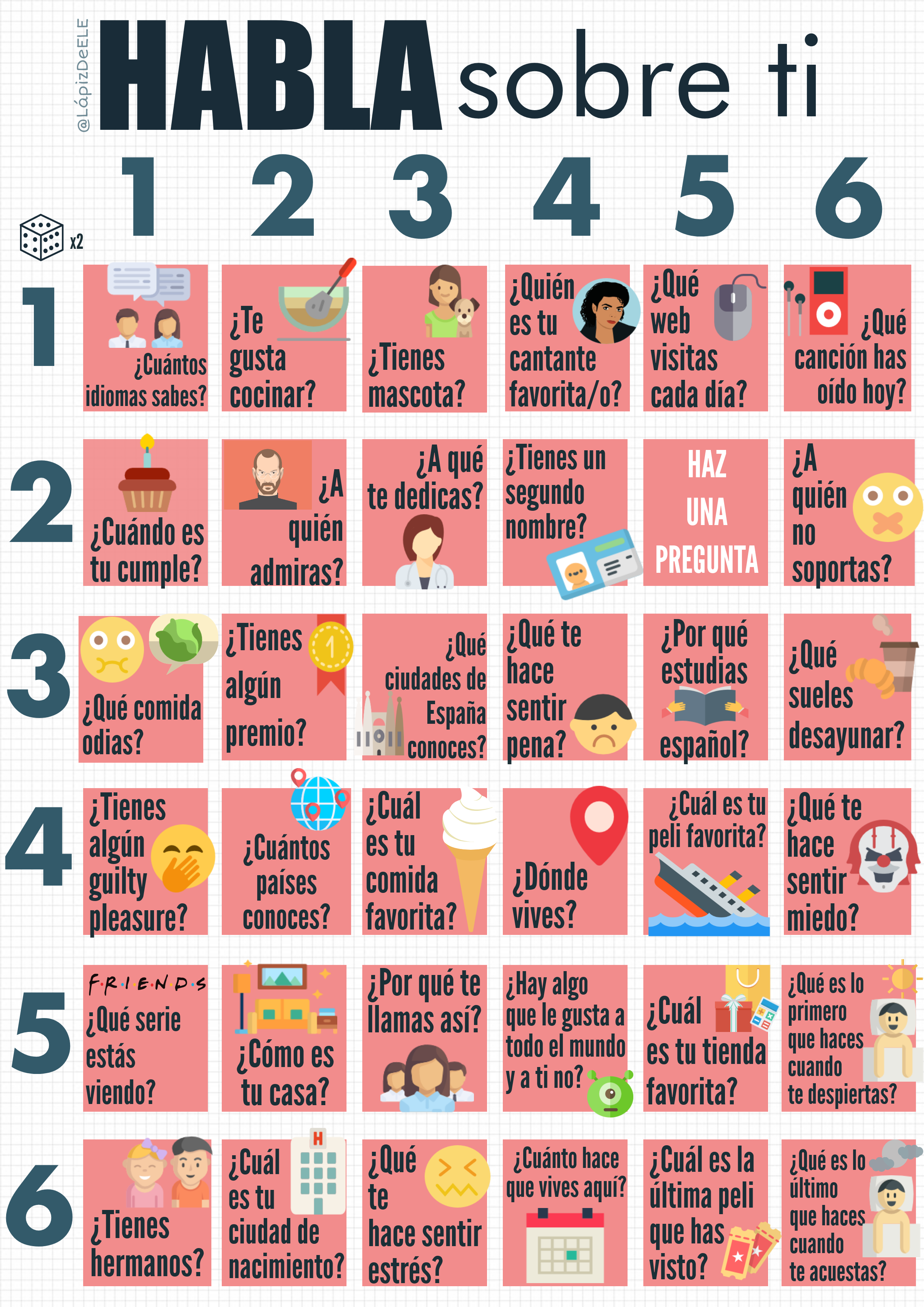 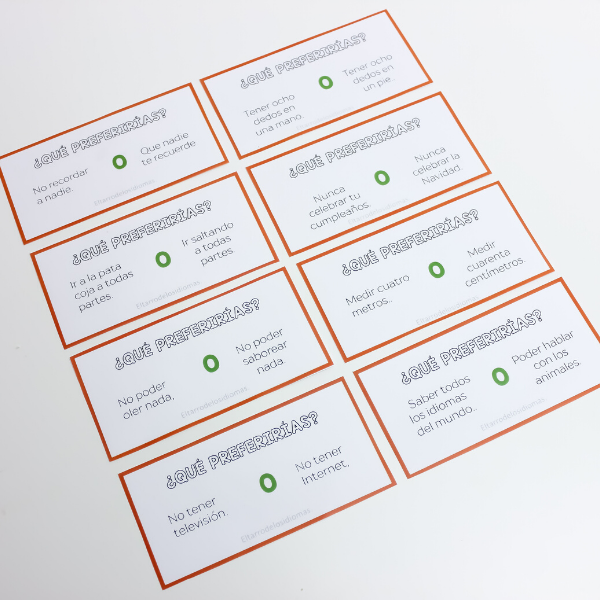 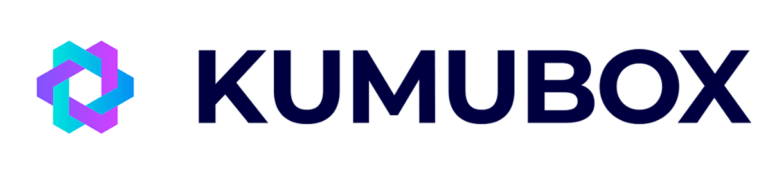 [Speaker Notes: Explain what an anglicism is. Show examples related to music genres which is today’s topic.]
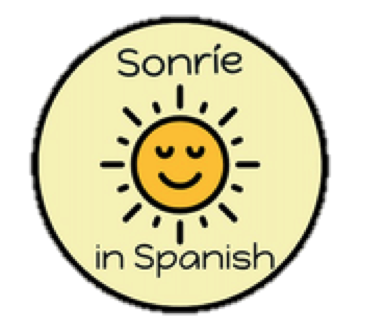 @sonrieinspanish
Rules
In two teams, you must translate the sentences per turn.

X points extra if you read the sentence like a native before translating it.

If the translation is correct, you can win or lose points!:
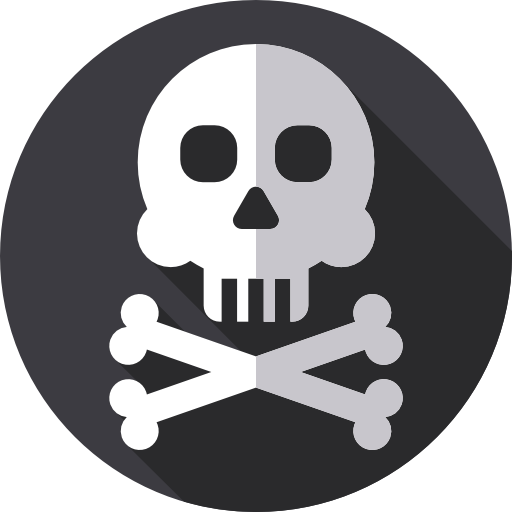 Lose all points
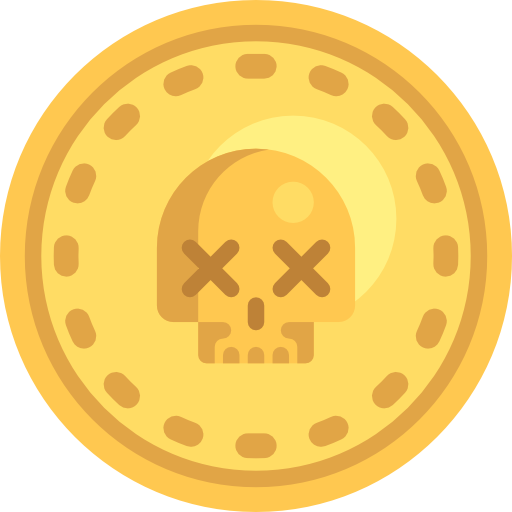 1 point
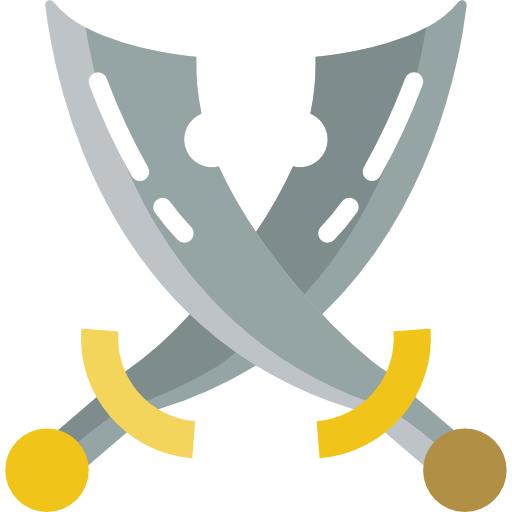 Swap scores
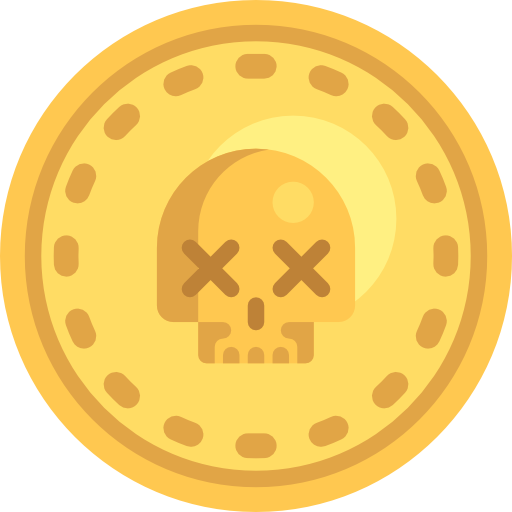 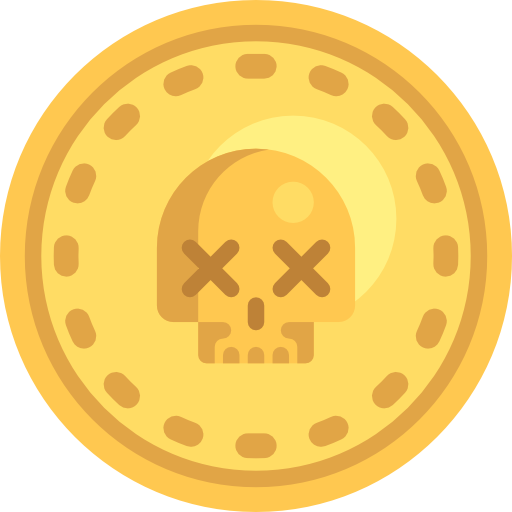 2 points
Your team misses a go
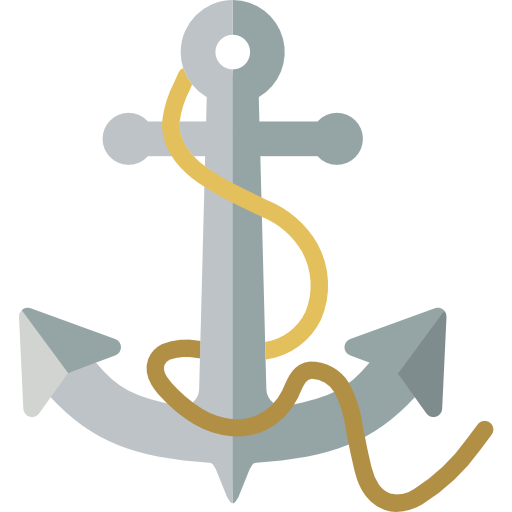 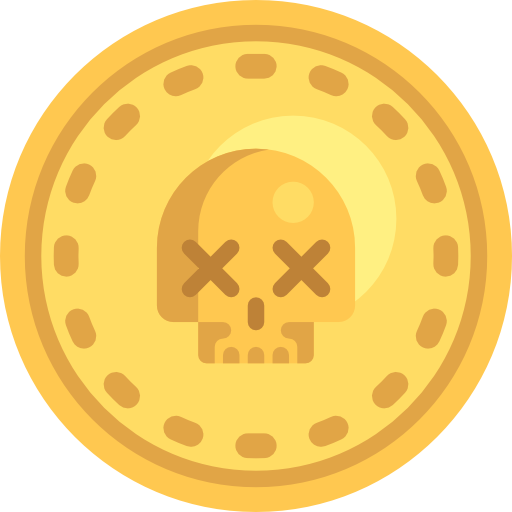 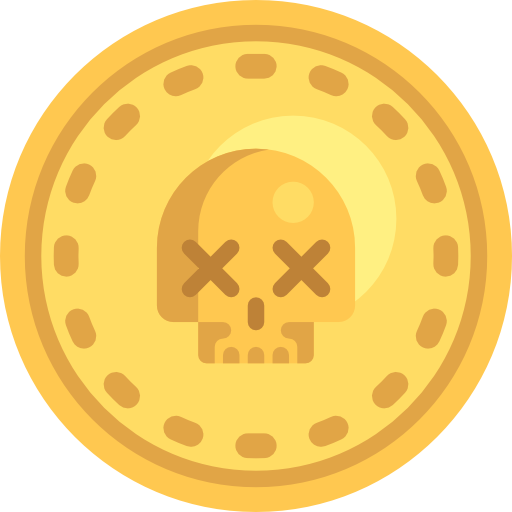 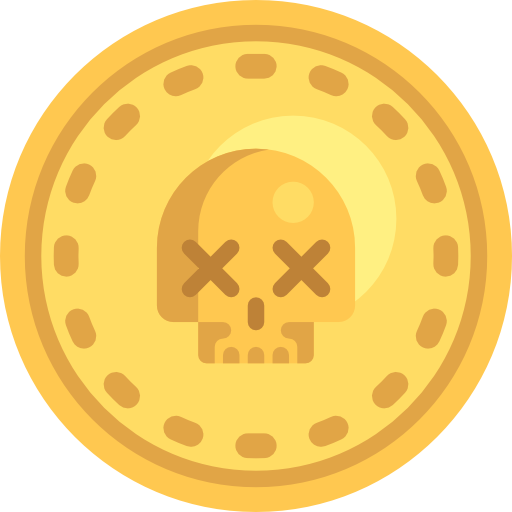 3 points
Special square
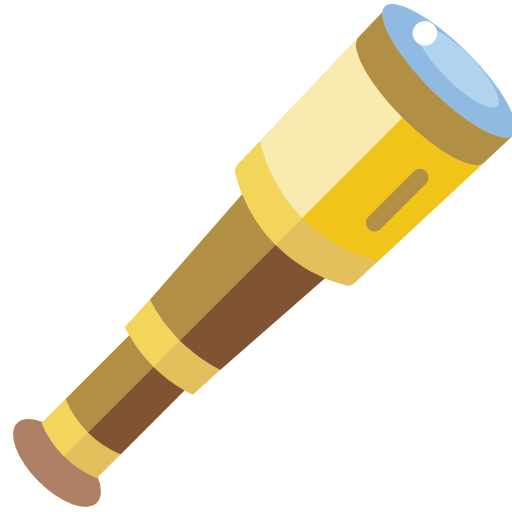 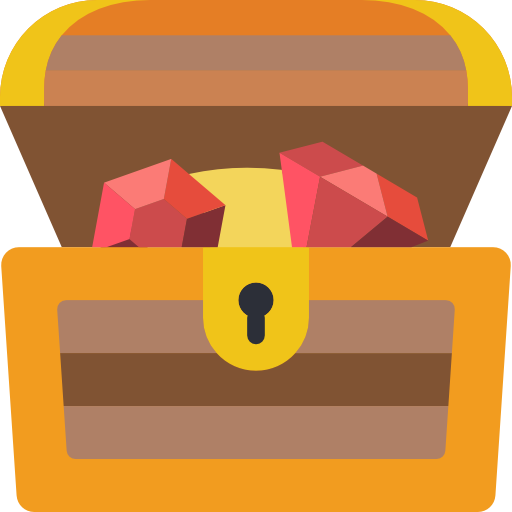 100 points
Steal the other team’s points
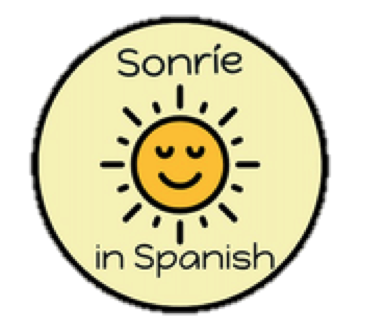 @sonrieinspanish
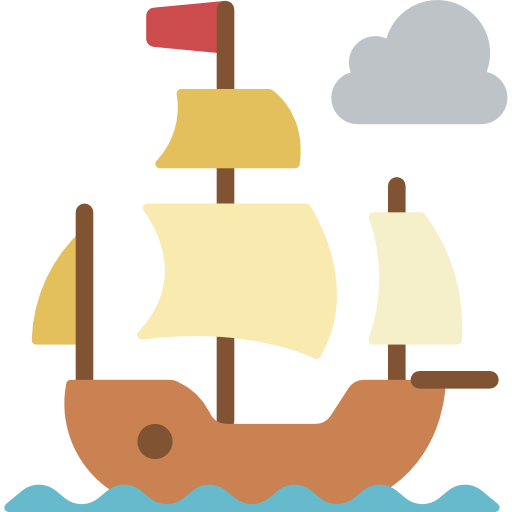 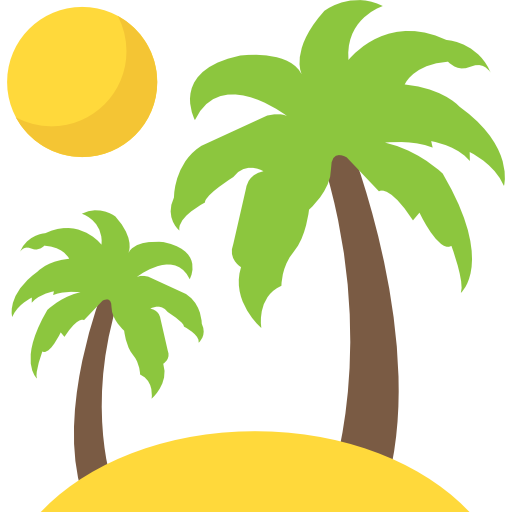 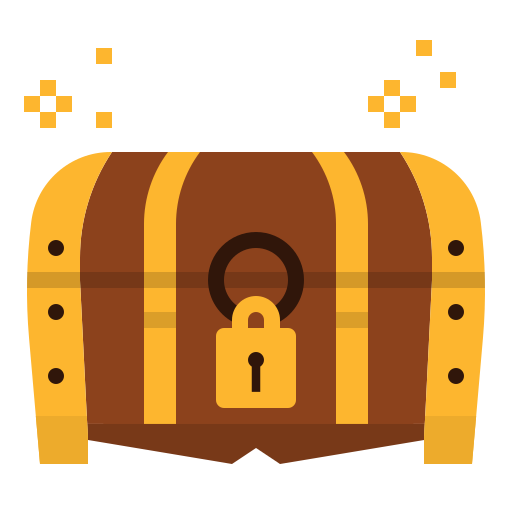 La isla del tesoro
4.Pescado con patatas fritas
2.De postre...
3.Una ensalada
5.Arroz con verduras
1. ¿Tiene menú para niños?
6.Pescado
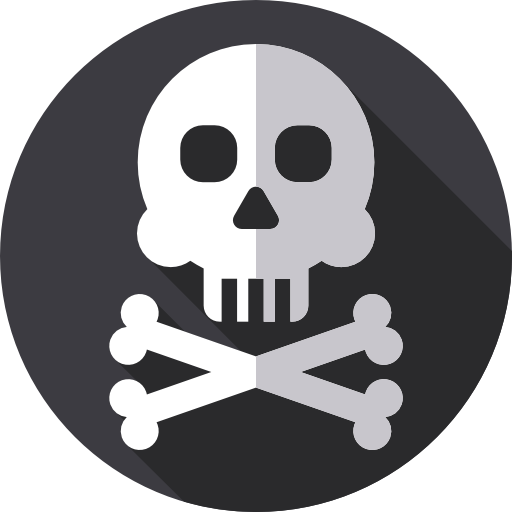 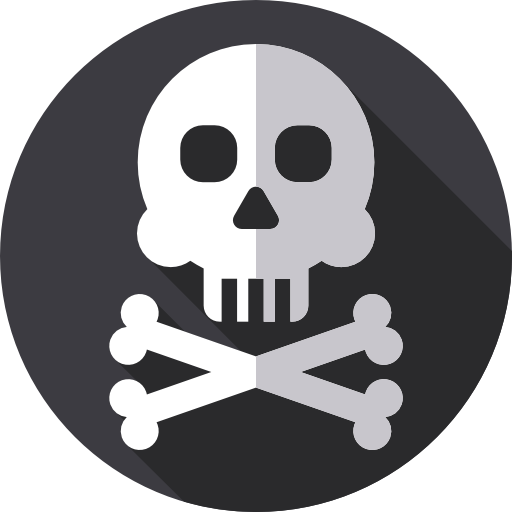 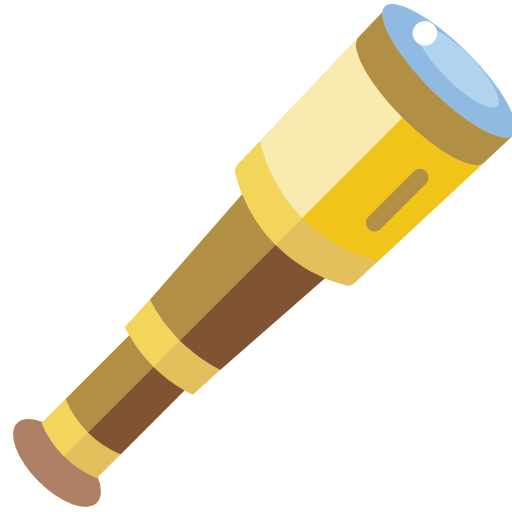 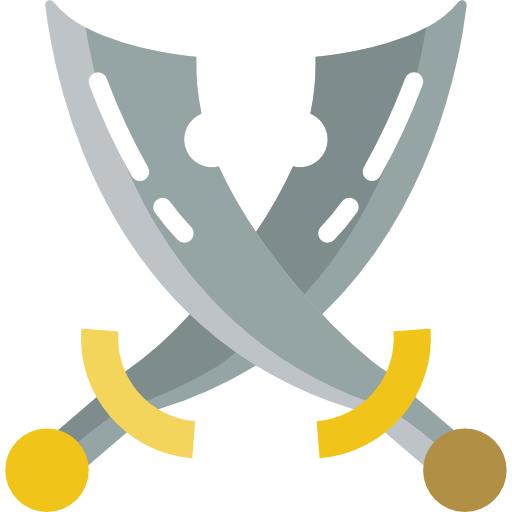 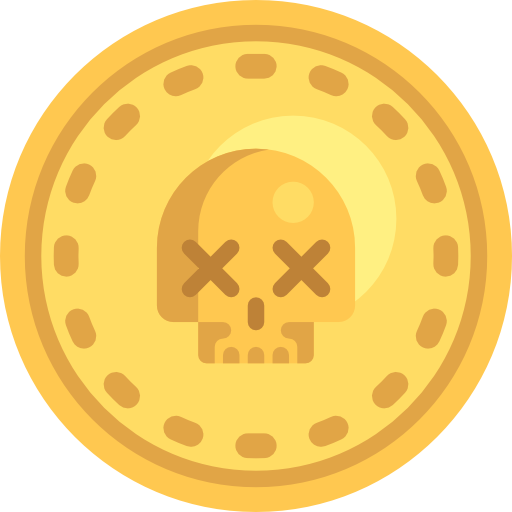 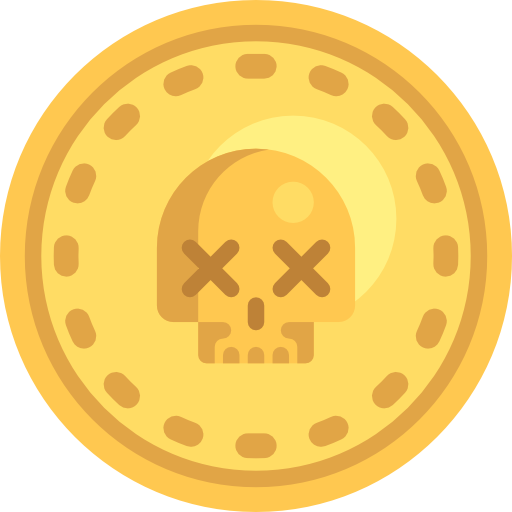 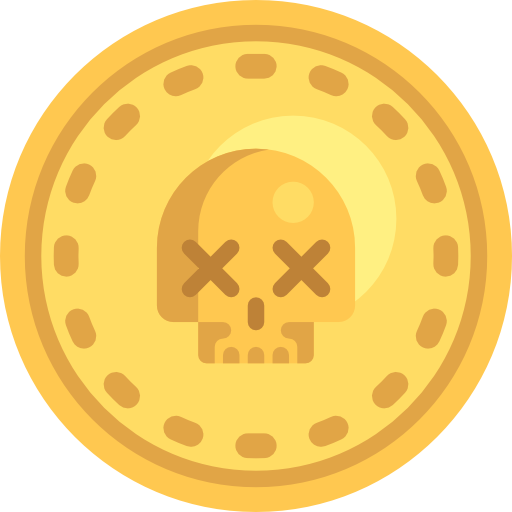 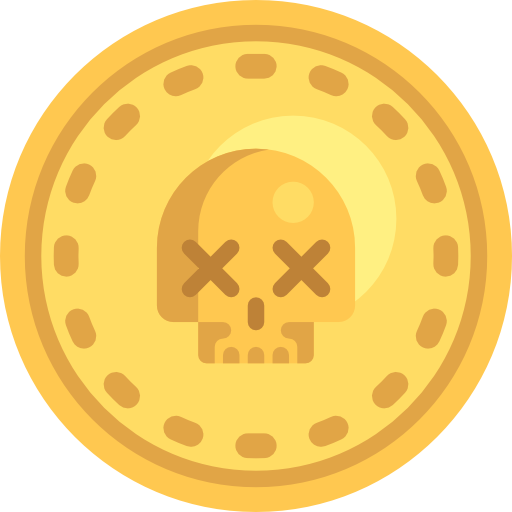 7.Un zumo de naranja
8.Necesito una servilleta
10.¿Con o sin salsa de tomate?
11.Voy a tomar sopa
12.Filete
9.La cuenta, por favor
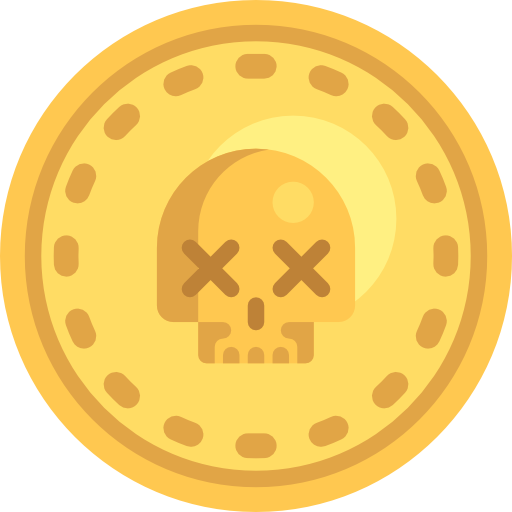 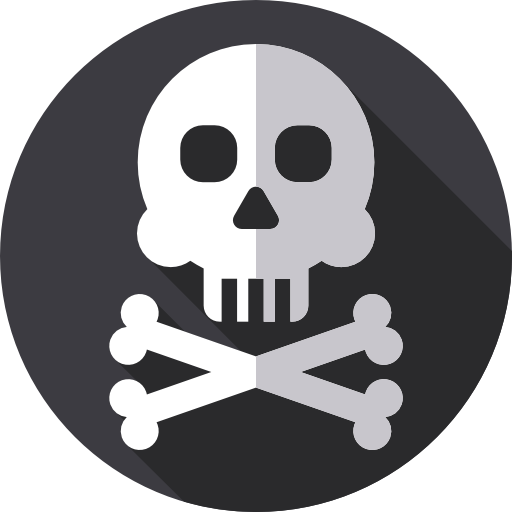 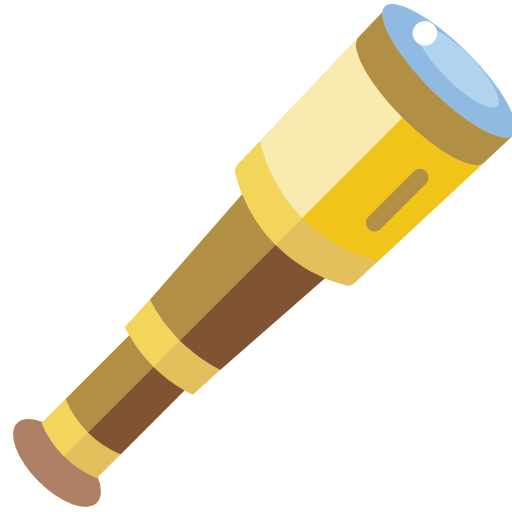 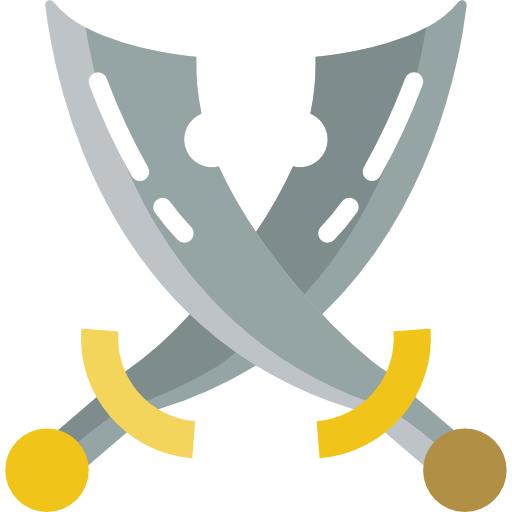 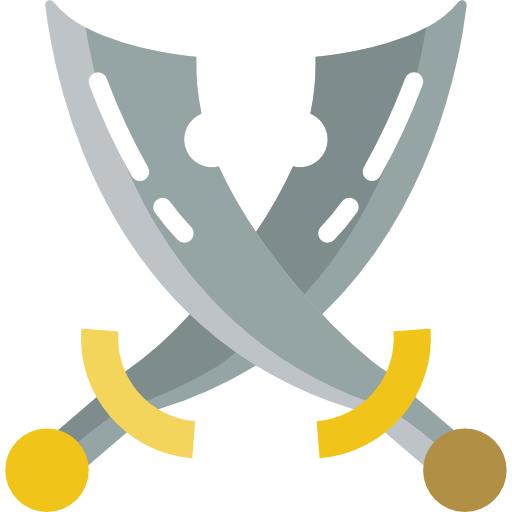 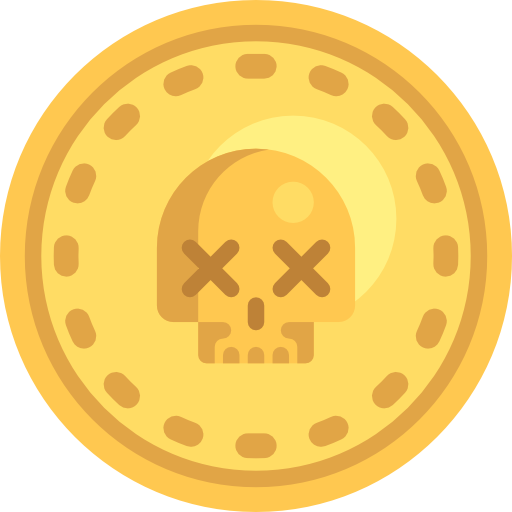 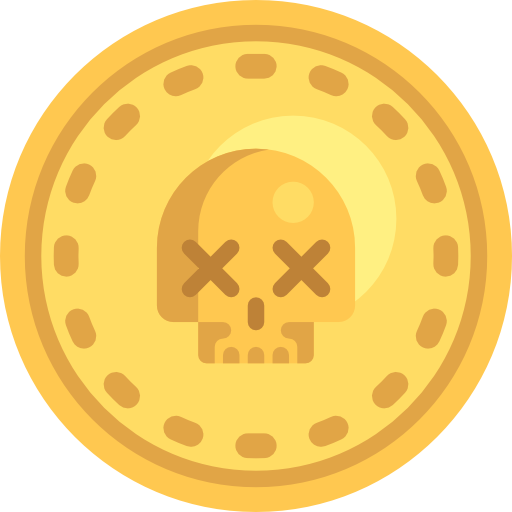 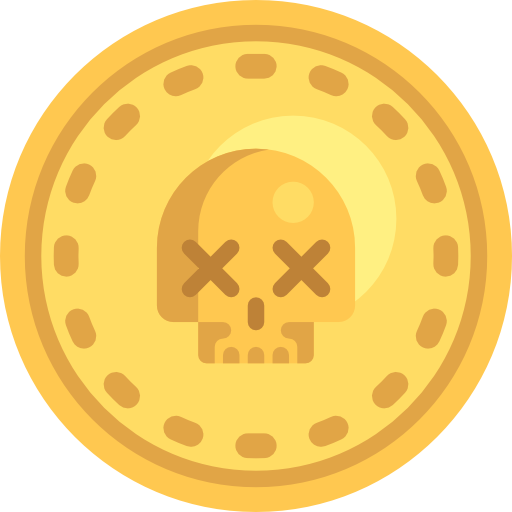 14.De segundo plato...
15.Nada más, gracias
17.¿Y para beber?
18.Pollo con pimientos
13.De primer plato...
16.Voy a tomar paella
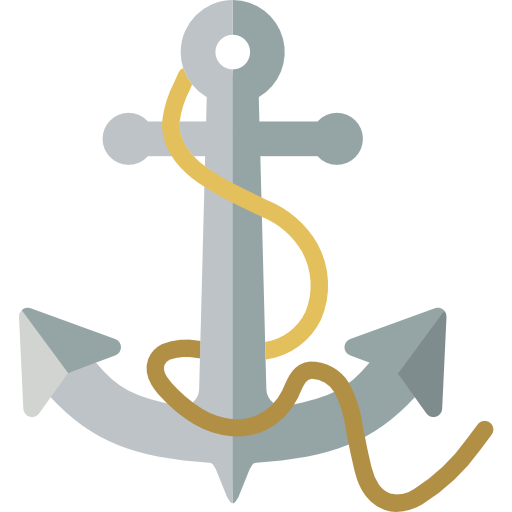 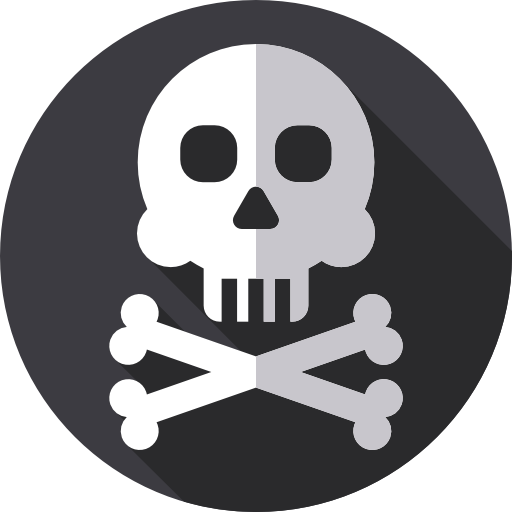 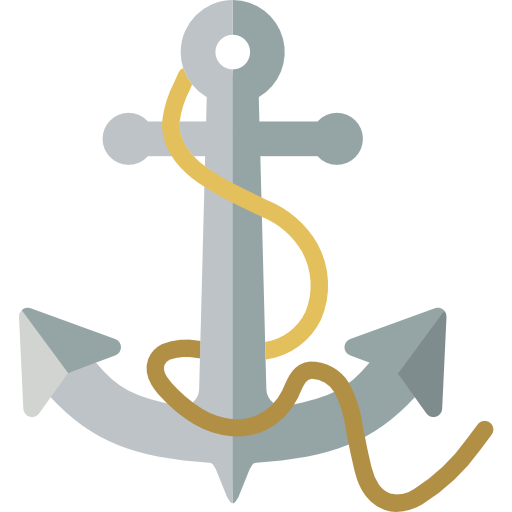 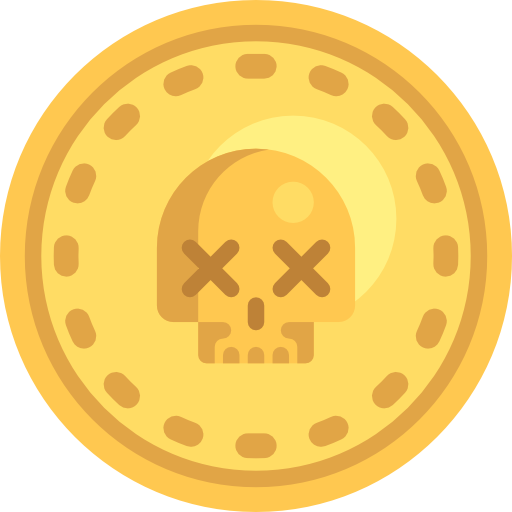 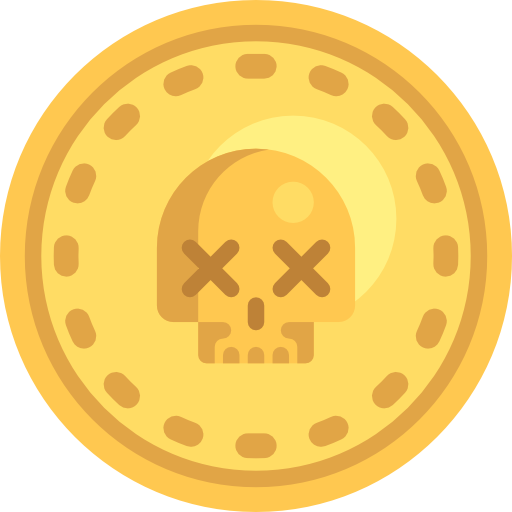 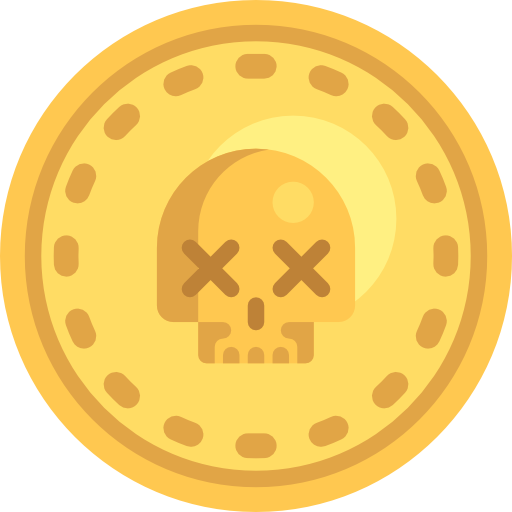 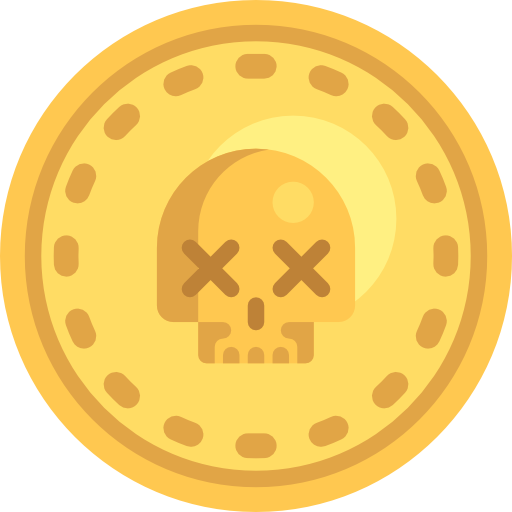 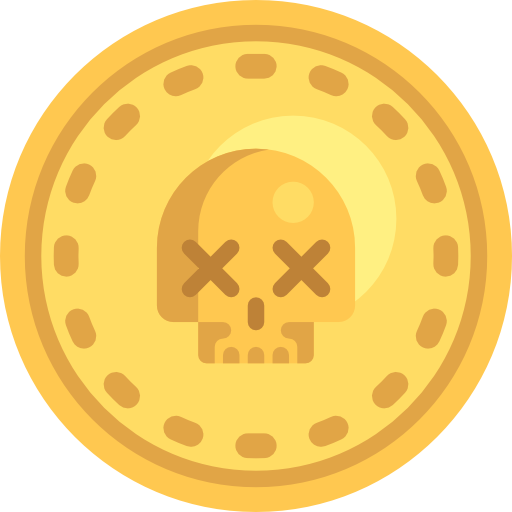 19.Voy a tomar fruta
20.Una tarta de queso
21.¿Y de postre?
22. No me gustan los huevos
23.Voy a beber un agua
24.Una pizza con champiñones
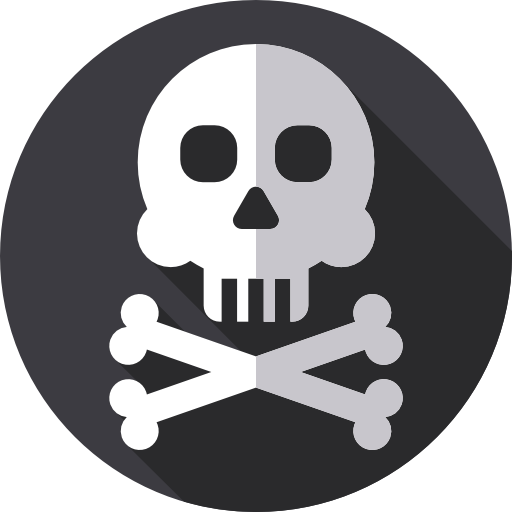 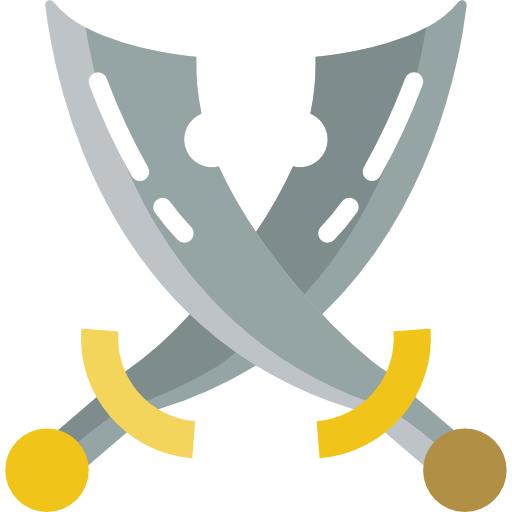 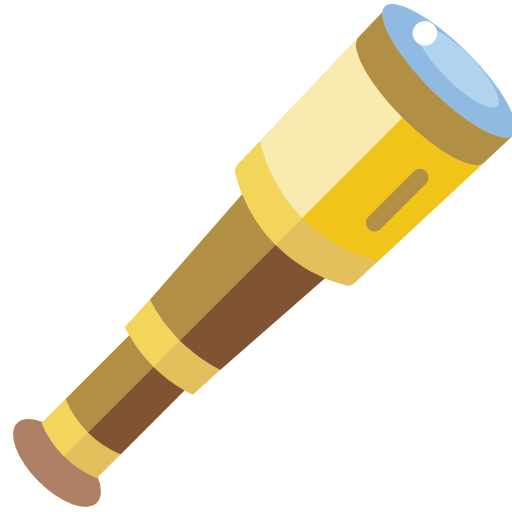 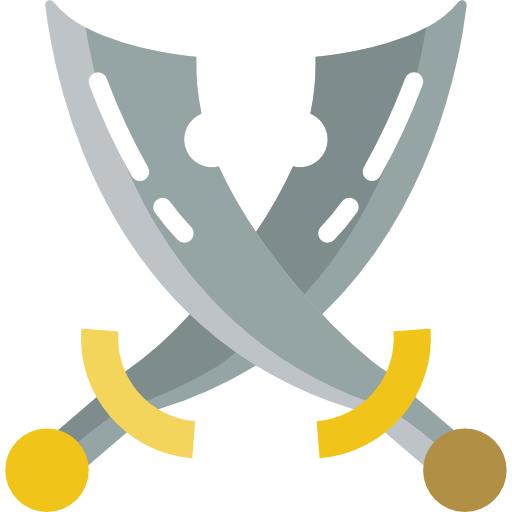 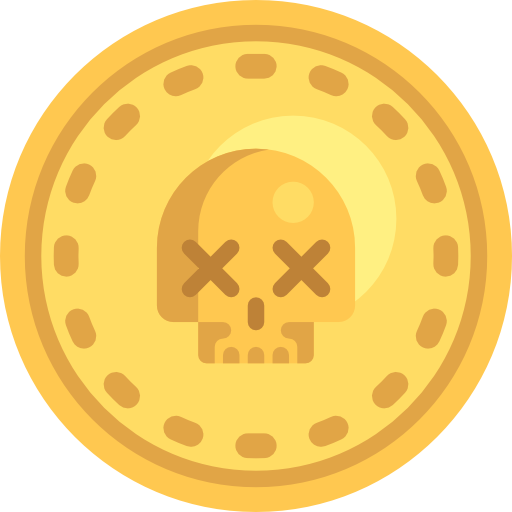 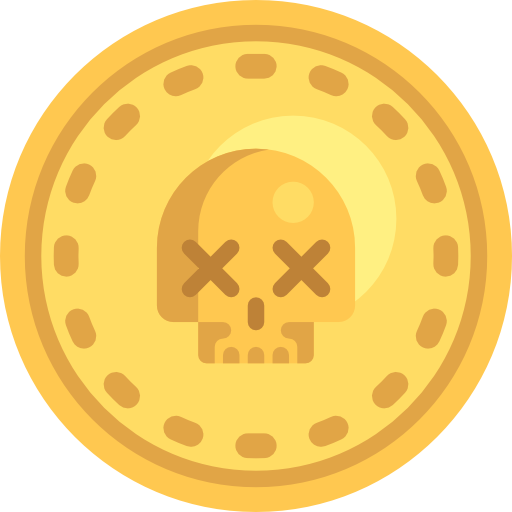 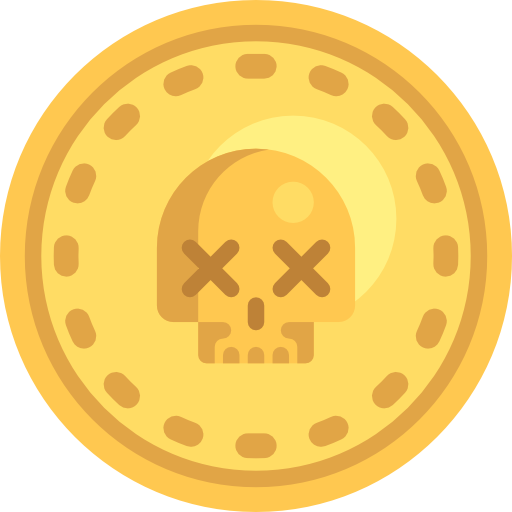 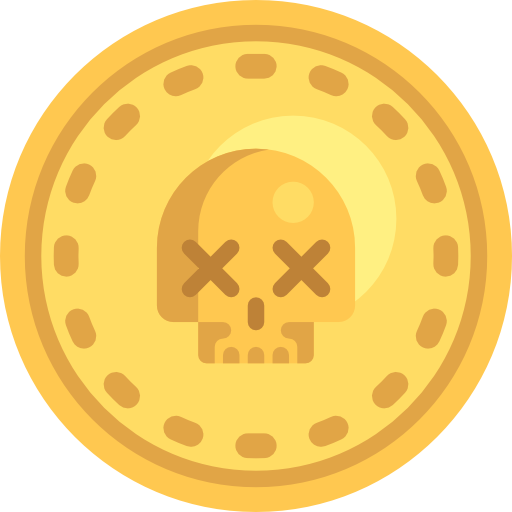 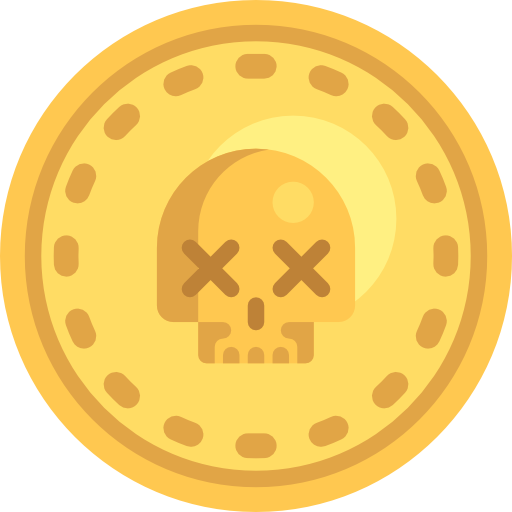 25.Un bocadillo de jamón y queso
26.Una Coca- Cola, por favor
27.Una ensalada con aguacate
28.Un helado de fresa
29.Sin carne porque soy vegetariano
30.Sin brócoli
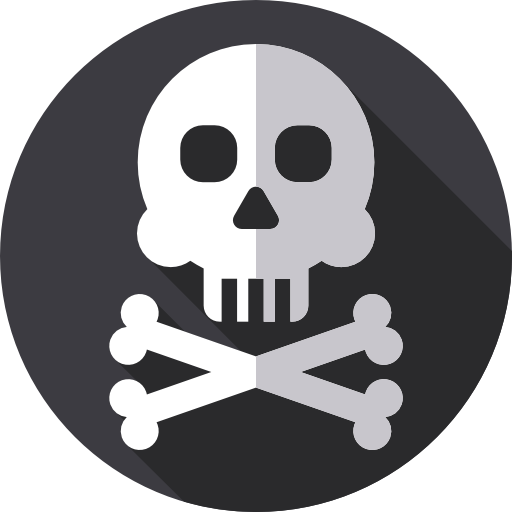 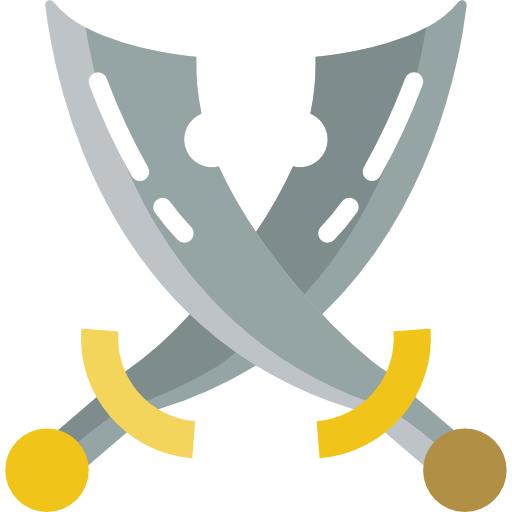 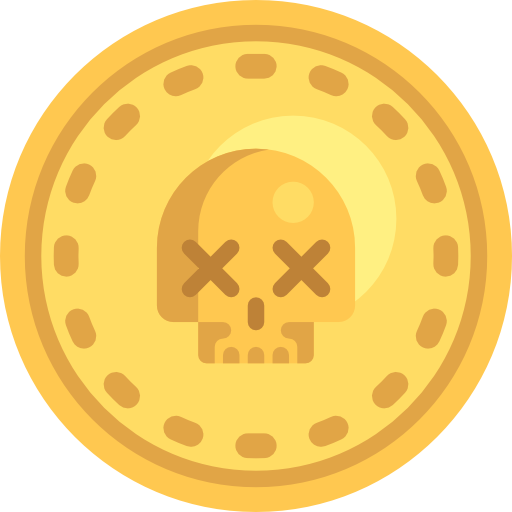 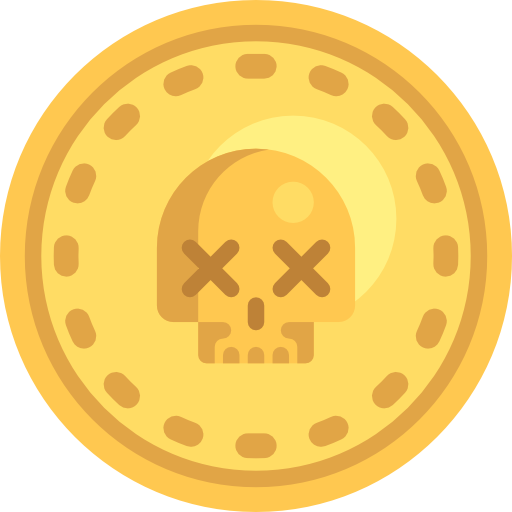 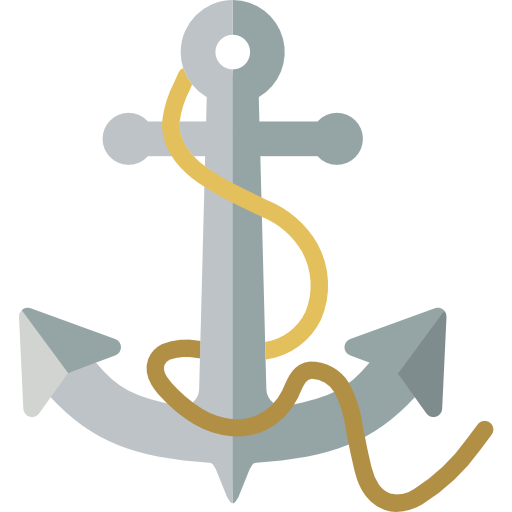 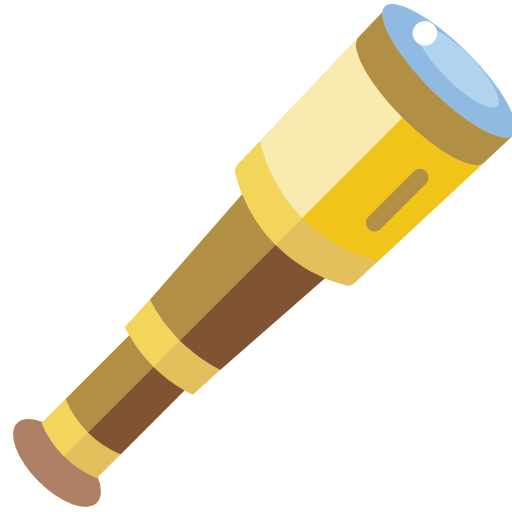 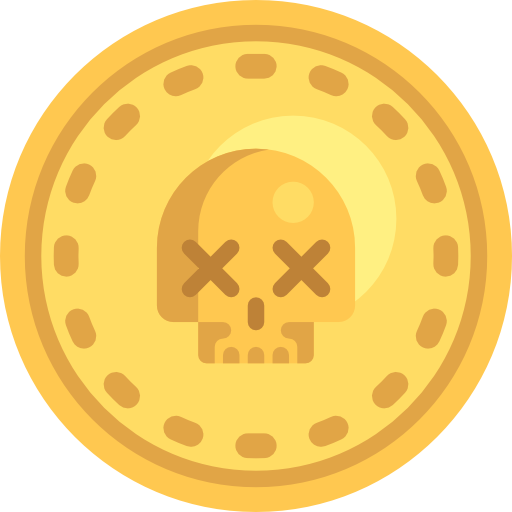 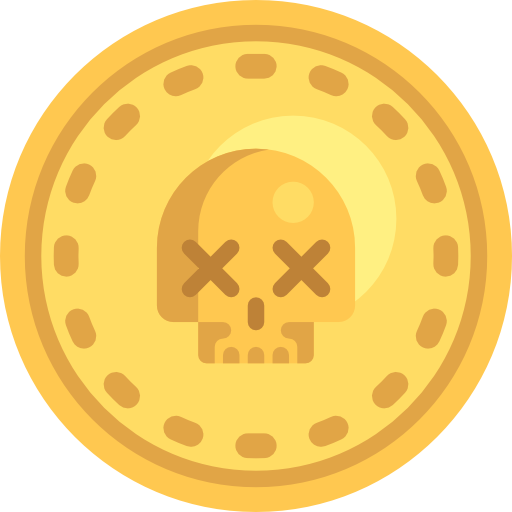 COMUNICACIÓN
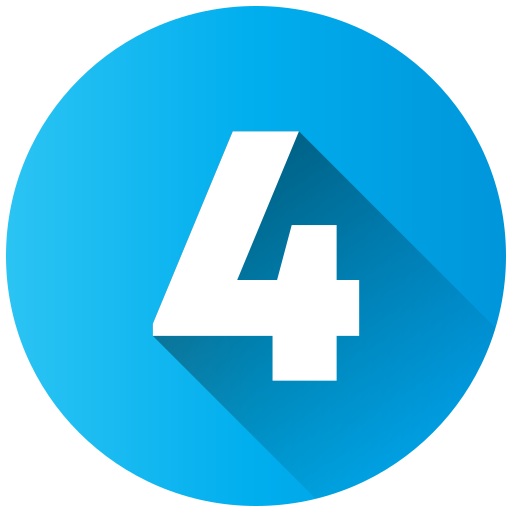 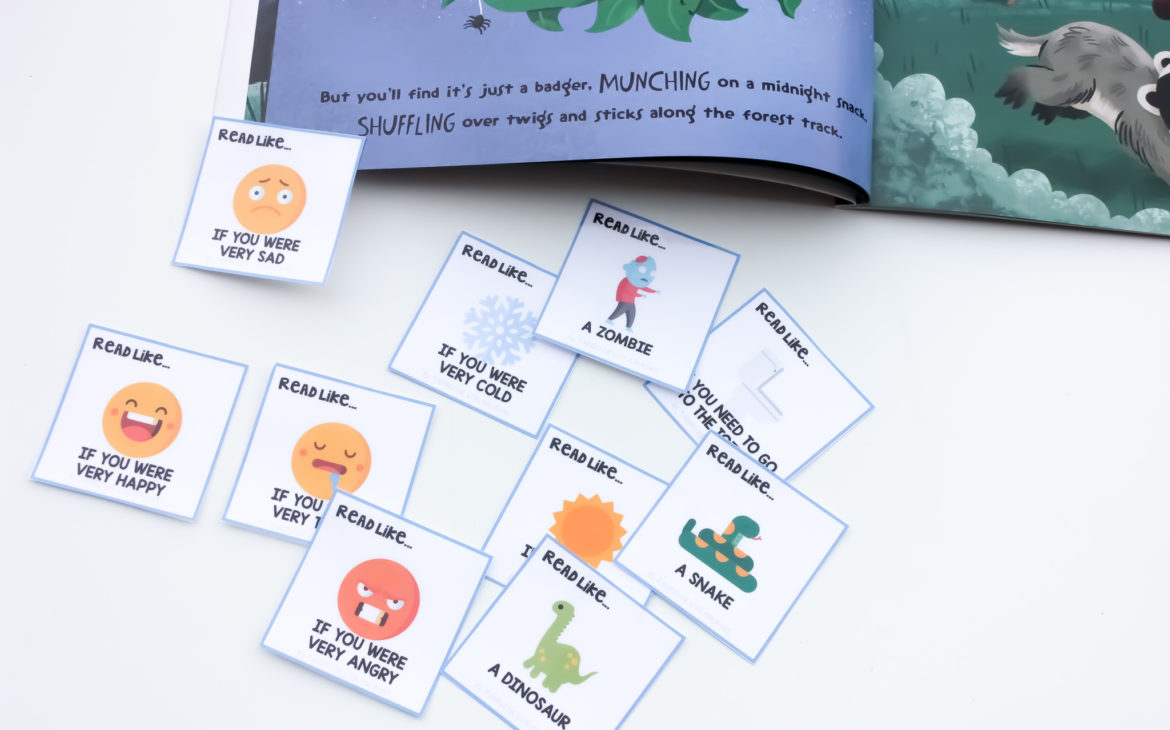 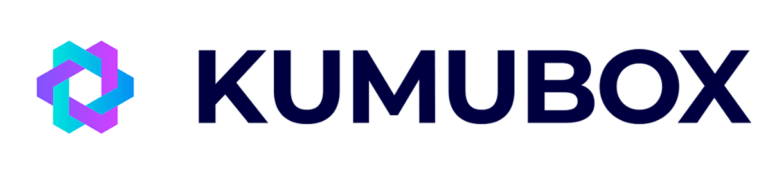 [Speaker Notes: Explain what an anglicism is. Show examples related to music genres which is today’s topic.]
COMUNICACIÓN
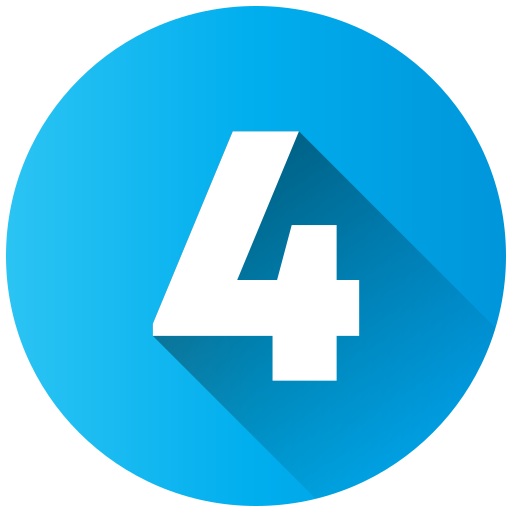 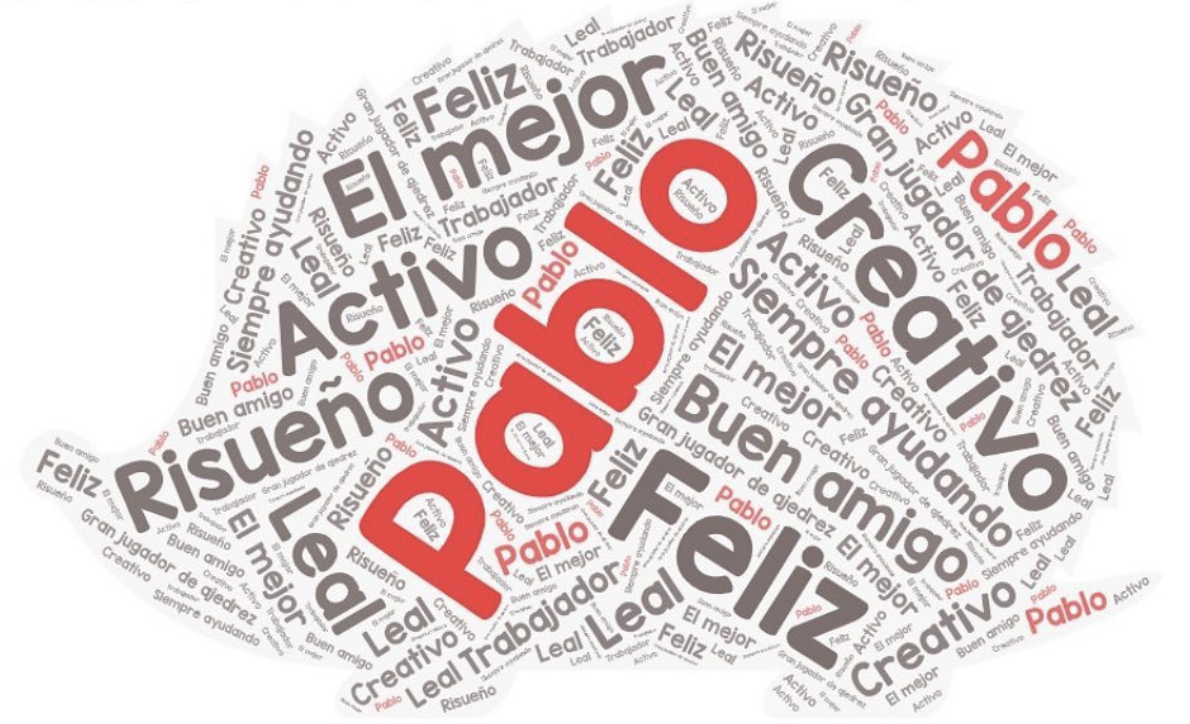 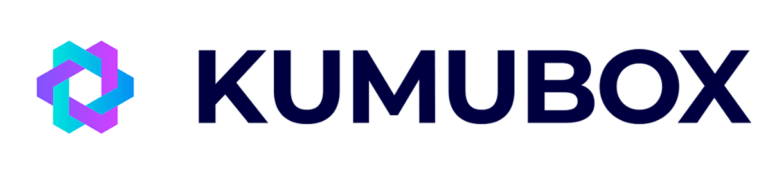 [Speaker Notes: Explain what an anglicism is. Show examples related to music genres which is today’s topic.]